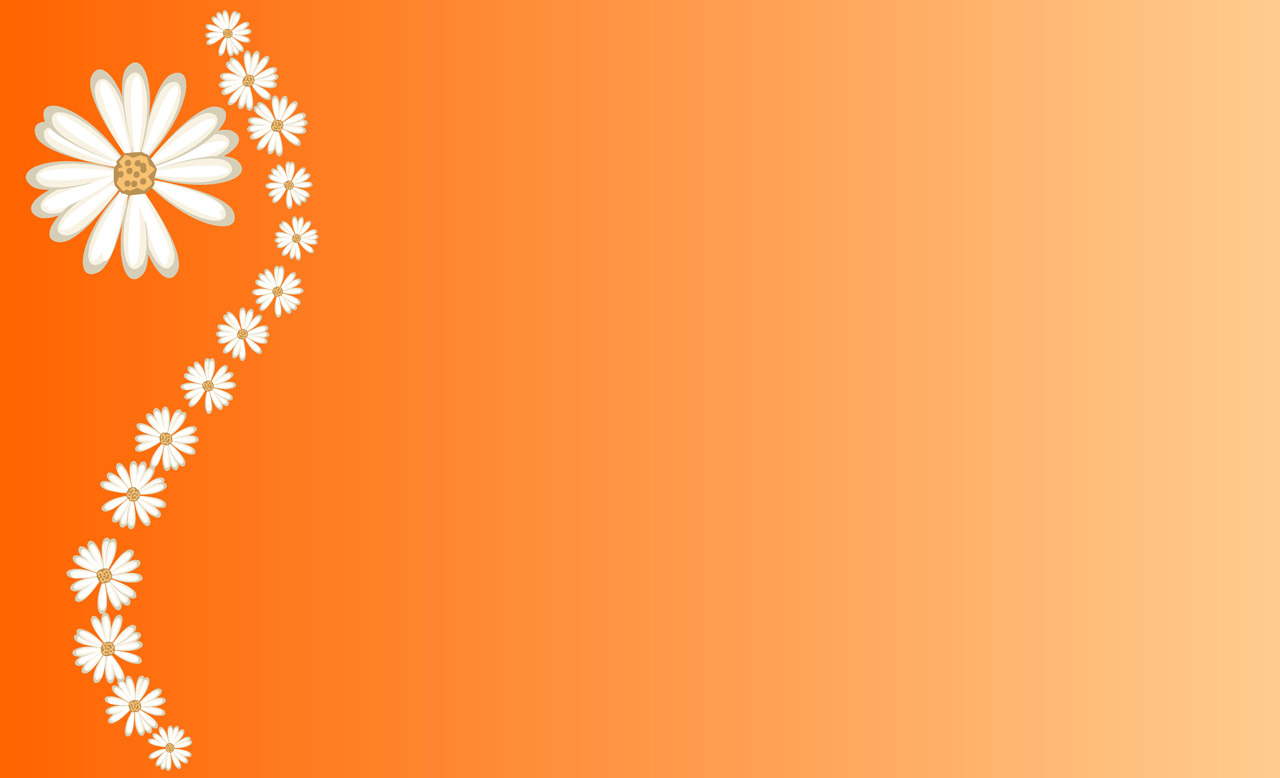 МБДОУ «Пигаревский ДС»
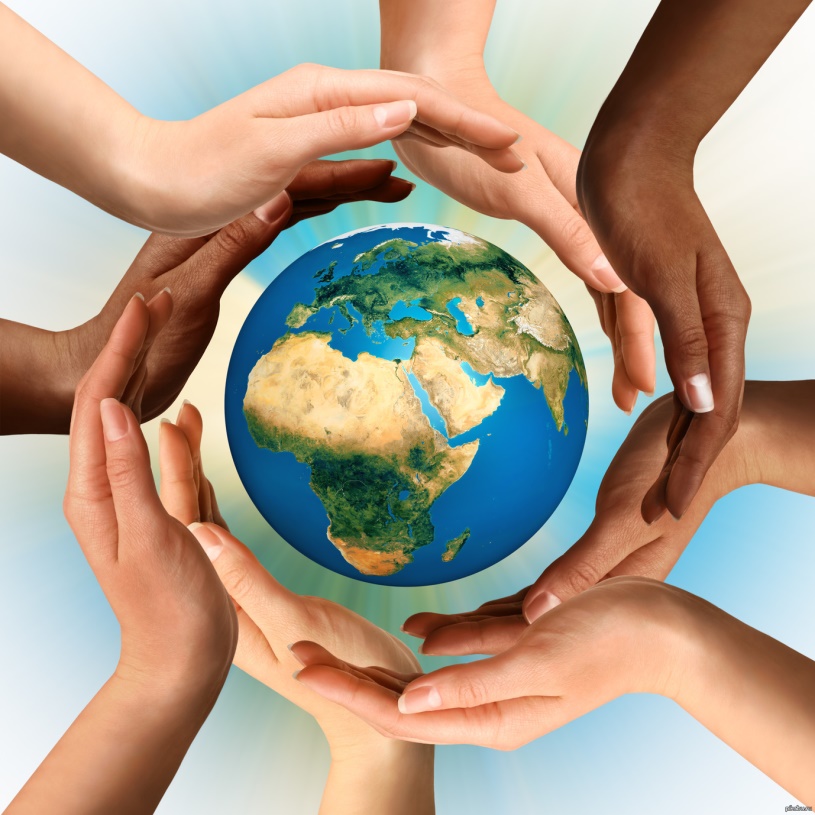 Проект «Земля – наш общий дом»
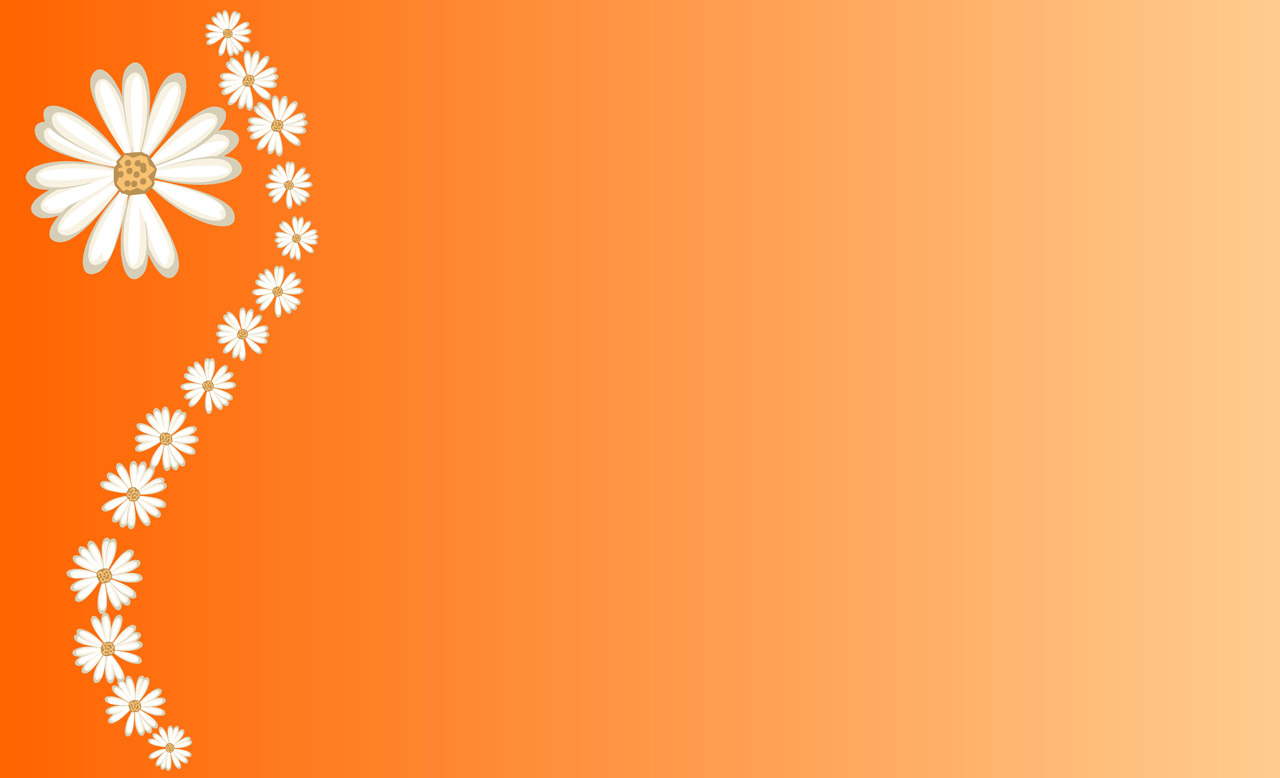 «Мир, окружающий ребенка, - это прежде всего, мир природы с безграничным богатством явлений, с неисчерпаемой красотой. Здесь, в природе, вечный источник детского разума»
В.А. Сухомлинский
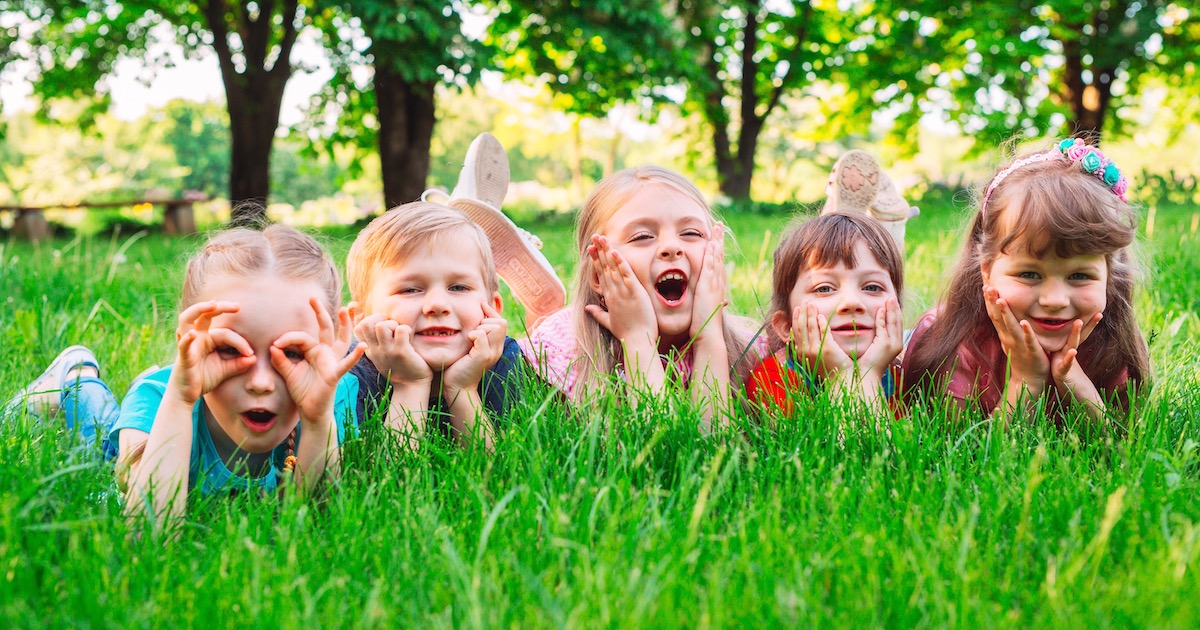 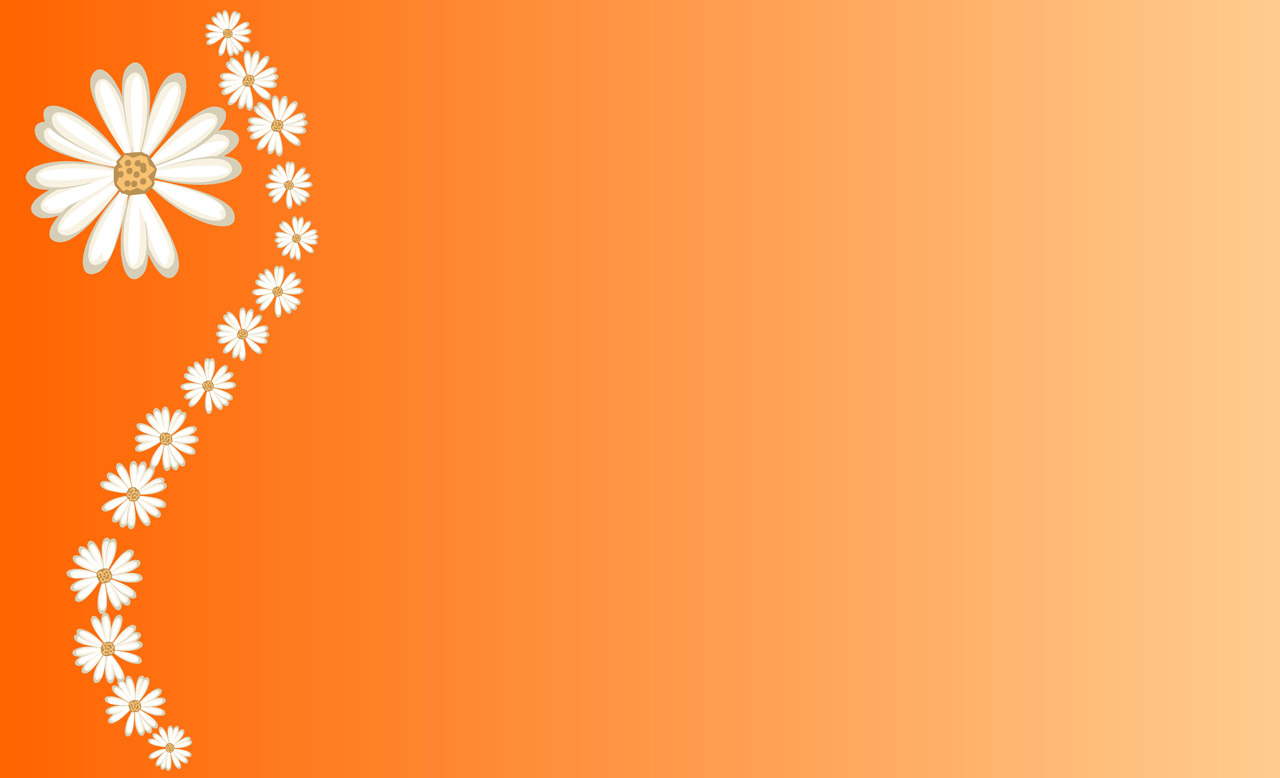 Цель: создание условий для экологически грамотного поведения в природе, гуманного отношения к окружающему миру, к себе как жителю планеты Земля.
	Задачи: 
	- формировать представления детей о природе родного края, о взаимосвязях в ней и о способах ее сохранения;
	- развивать взаимоотношения и взаимопомощь между детьми, педагогами, родителями, потребность в постоянном саморазвитии экологической культуры;
	- воспитывать чувство сопереживания и желания помочь нуждающимся объектам природы: растениям, насекомым, животным, рыбам, птицам, человеку.
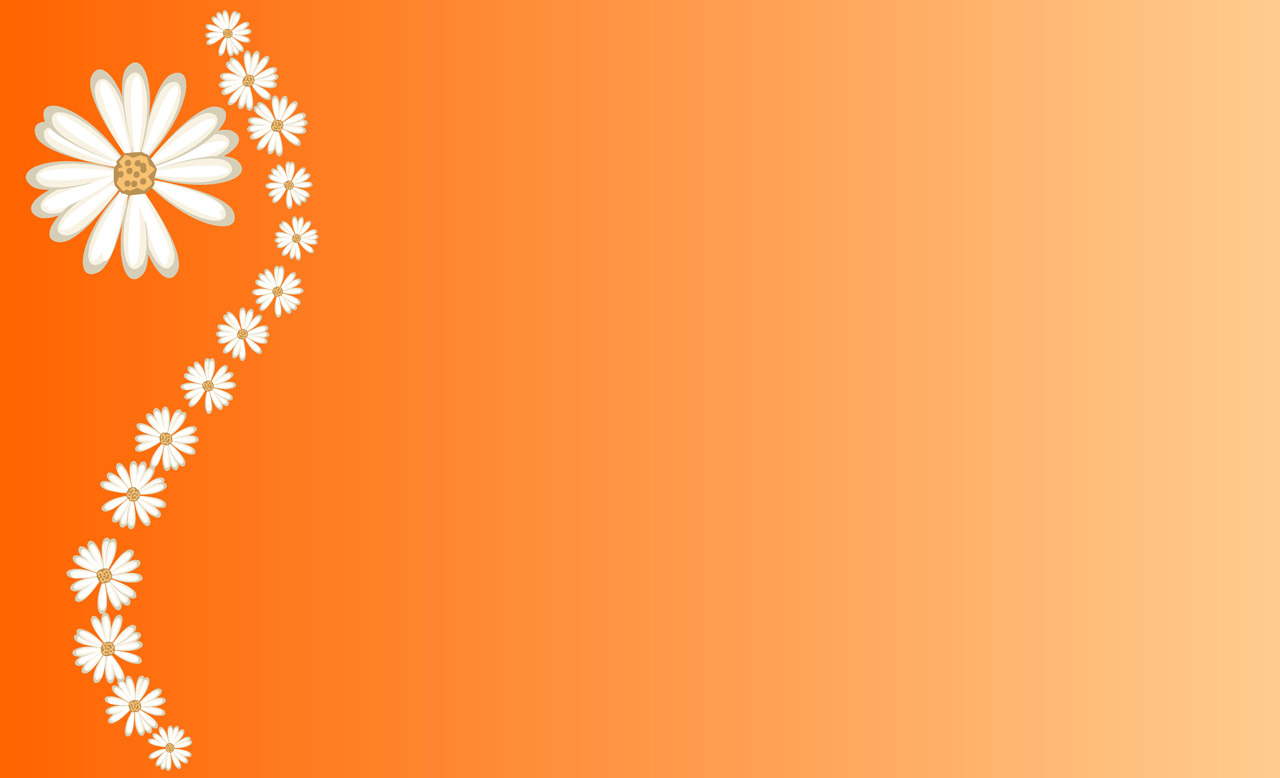 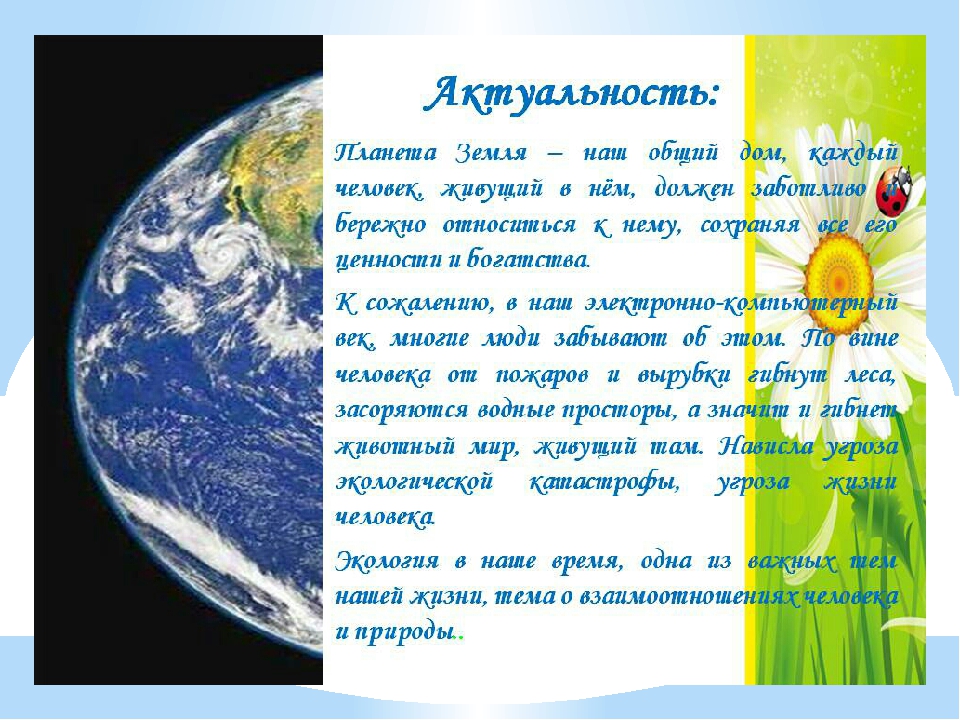 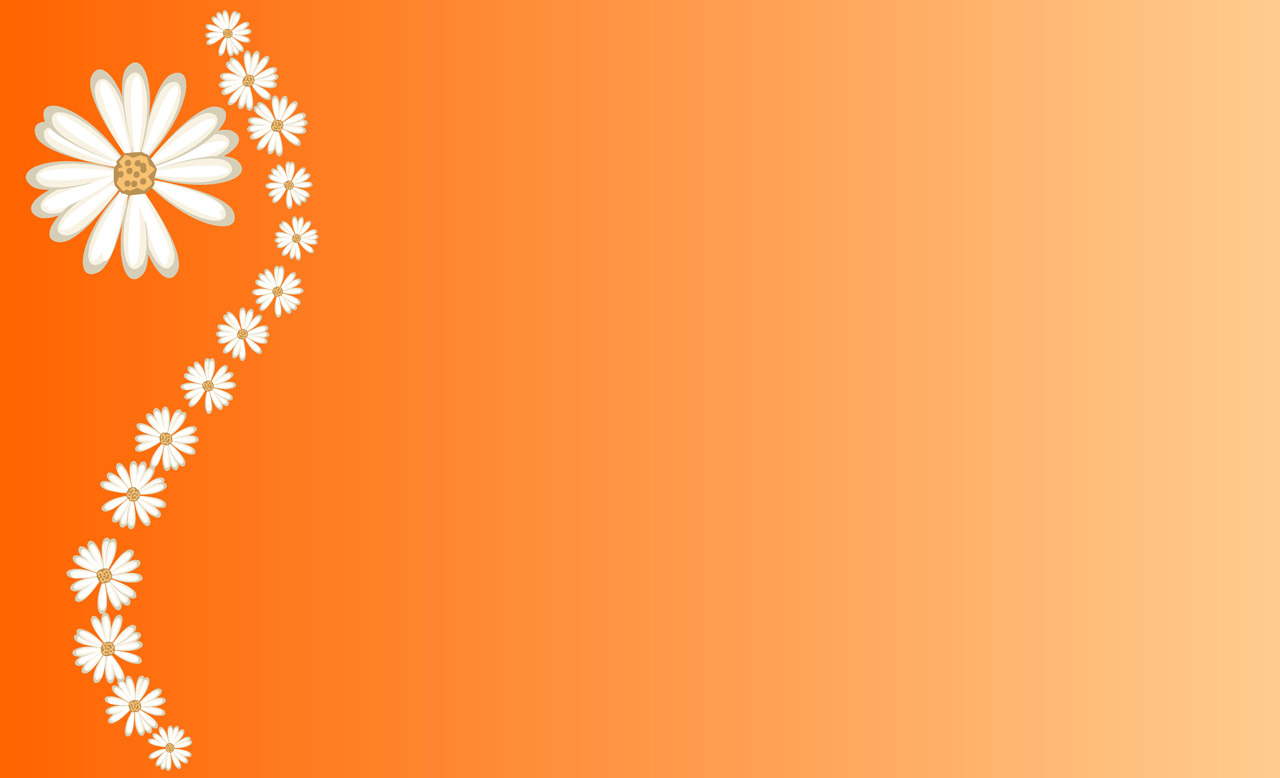 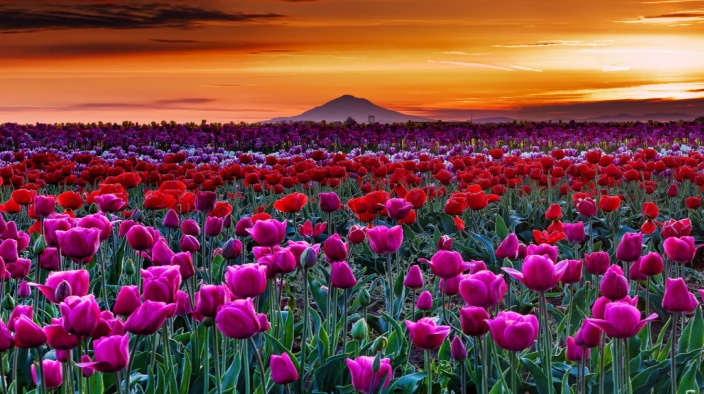 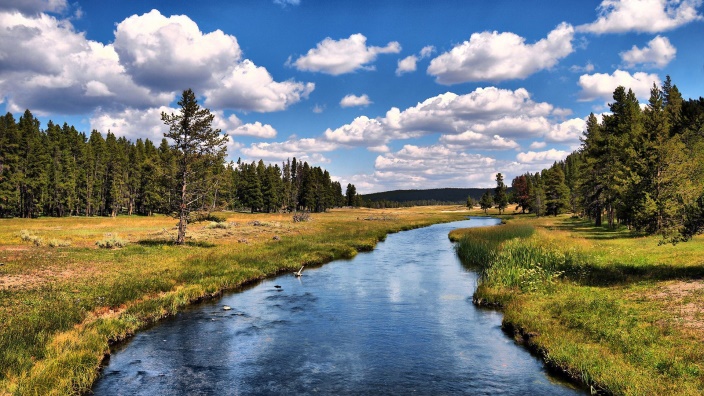 ПРИРОДА
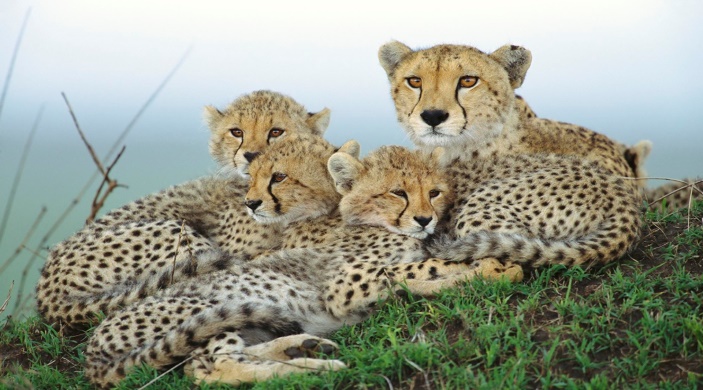 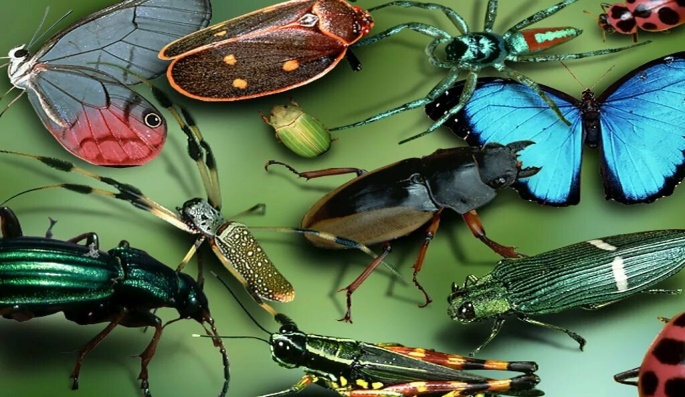 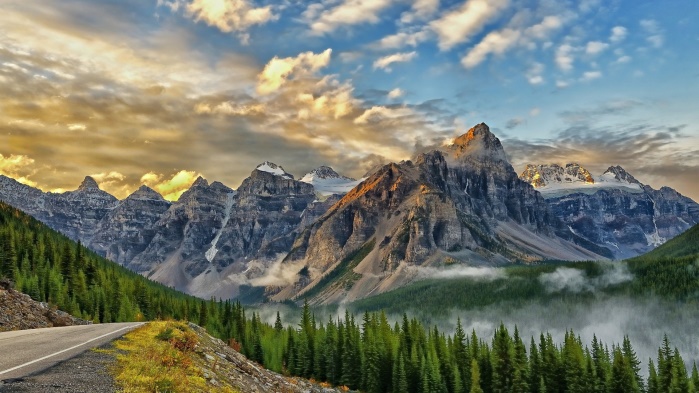 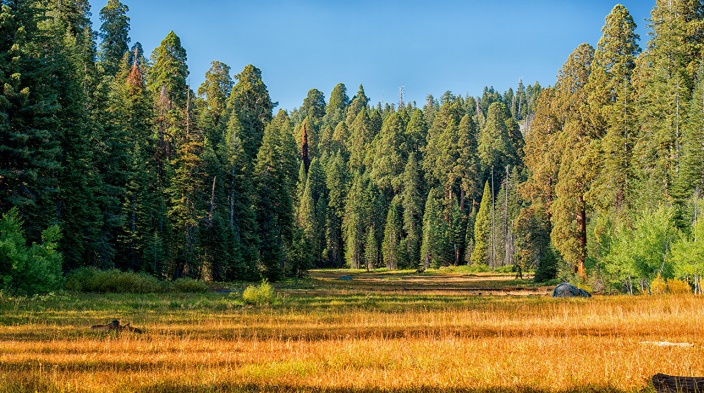 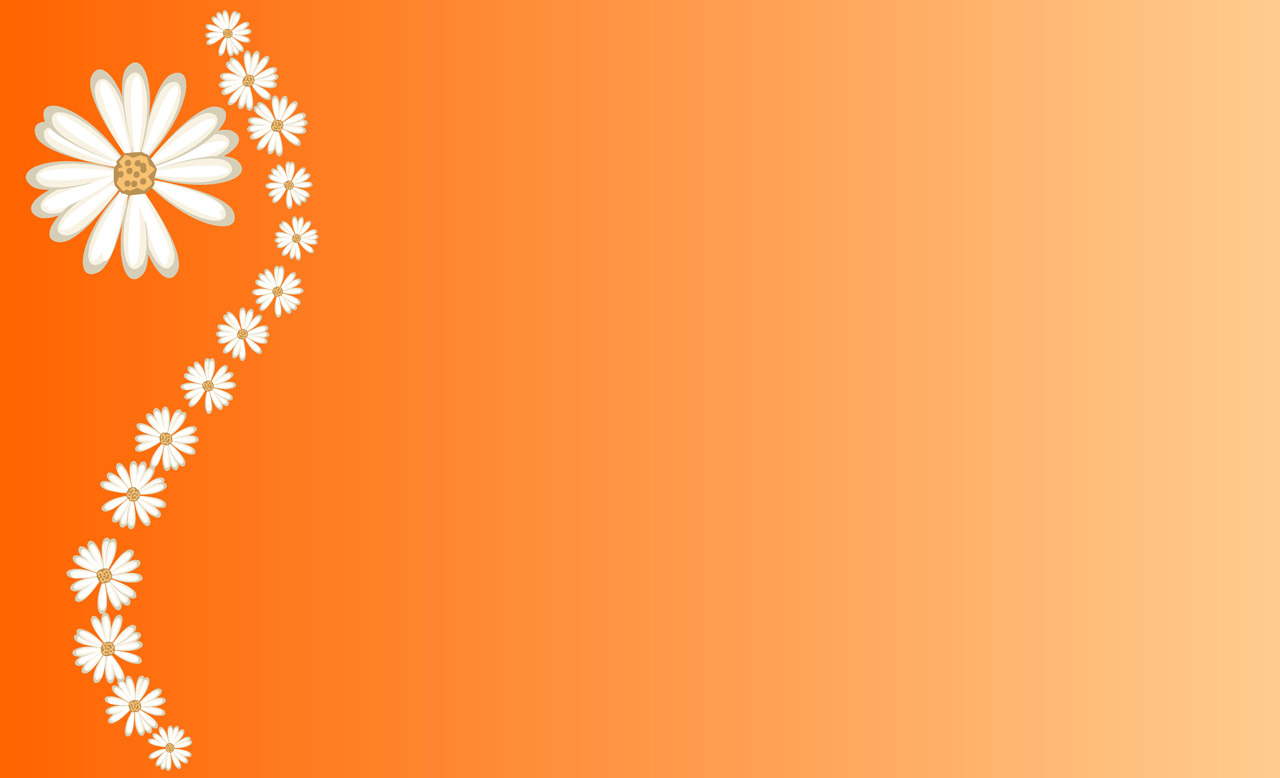 Правила поведения «Что нельзя делать на природе»
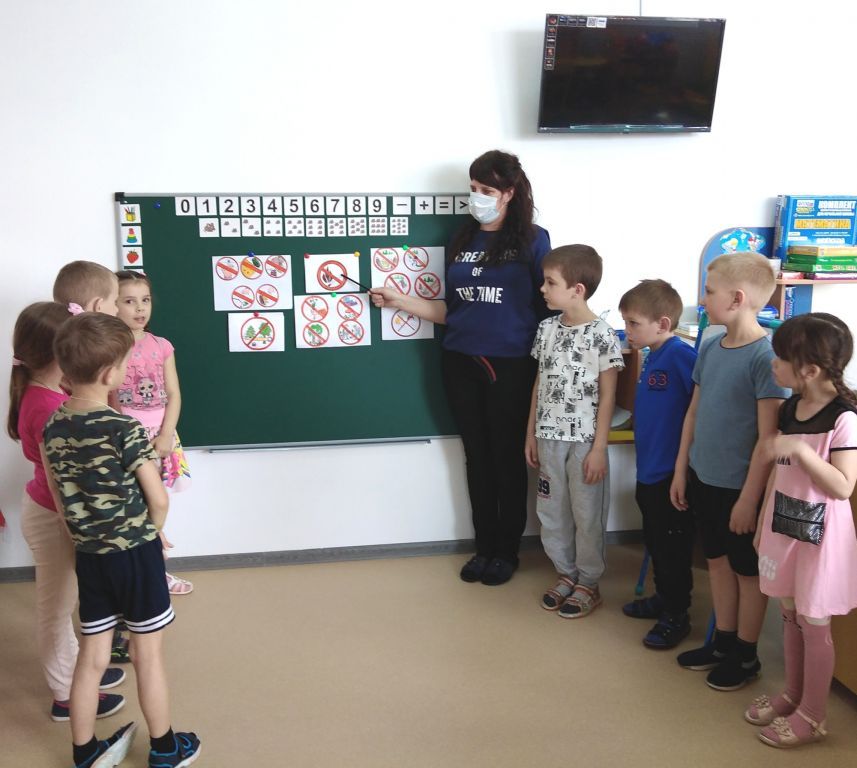 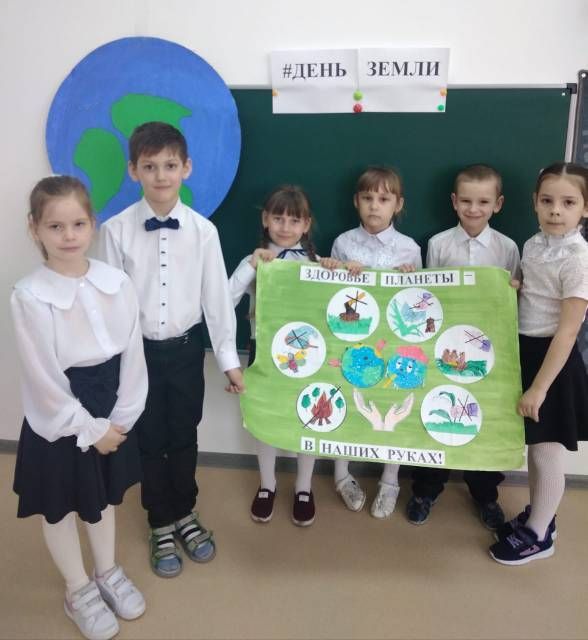 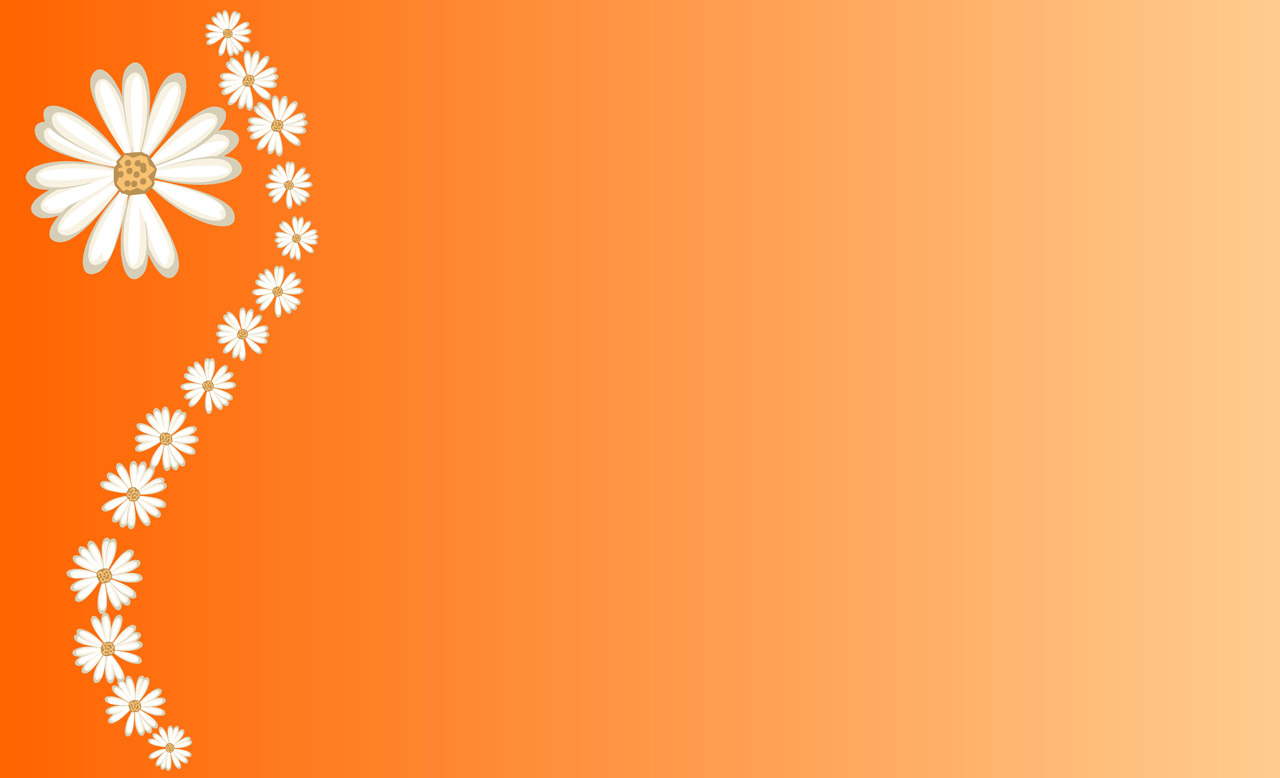 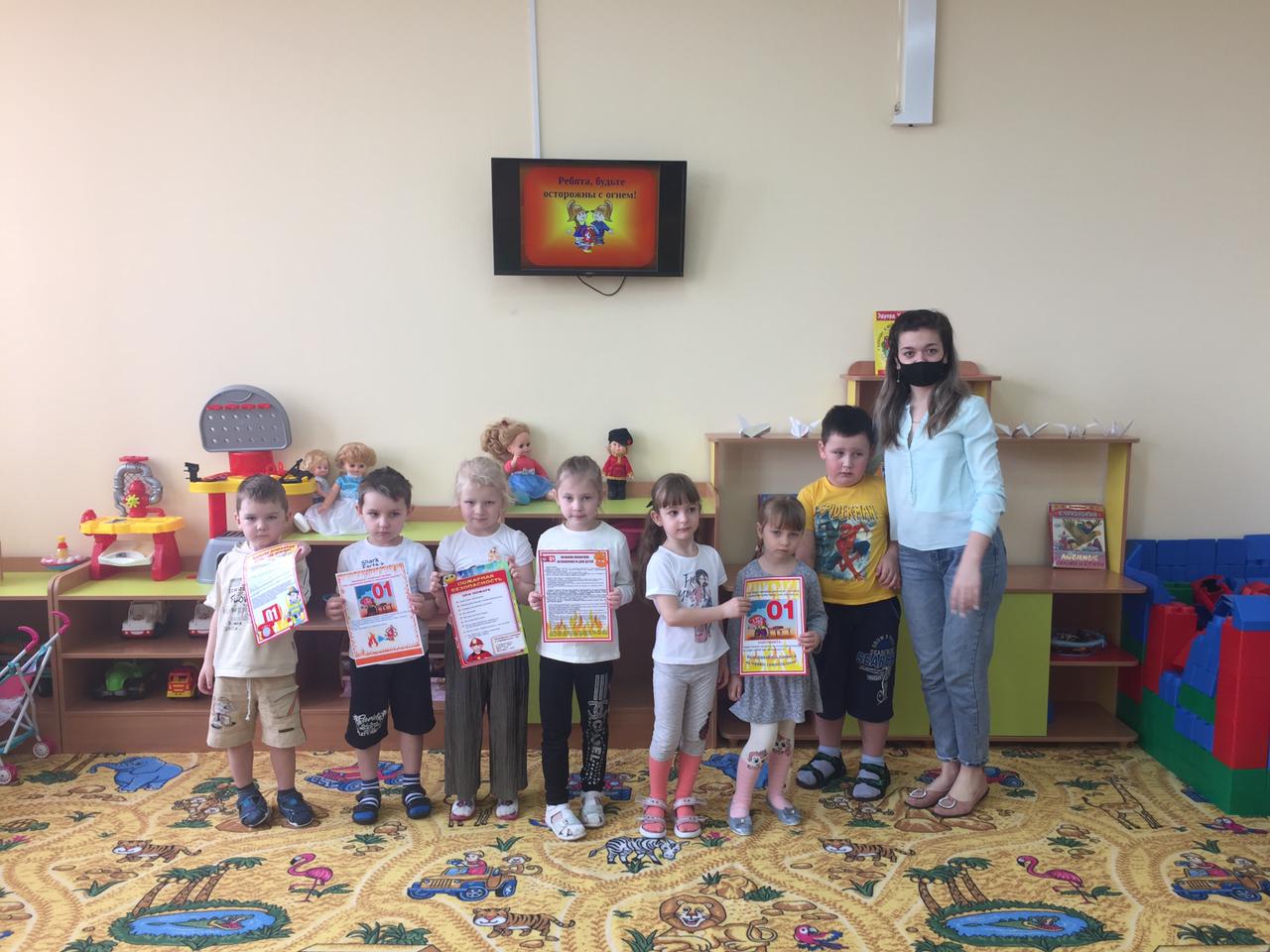 Презентация «Лес наше богатство. Правила поведения в лесу»
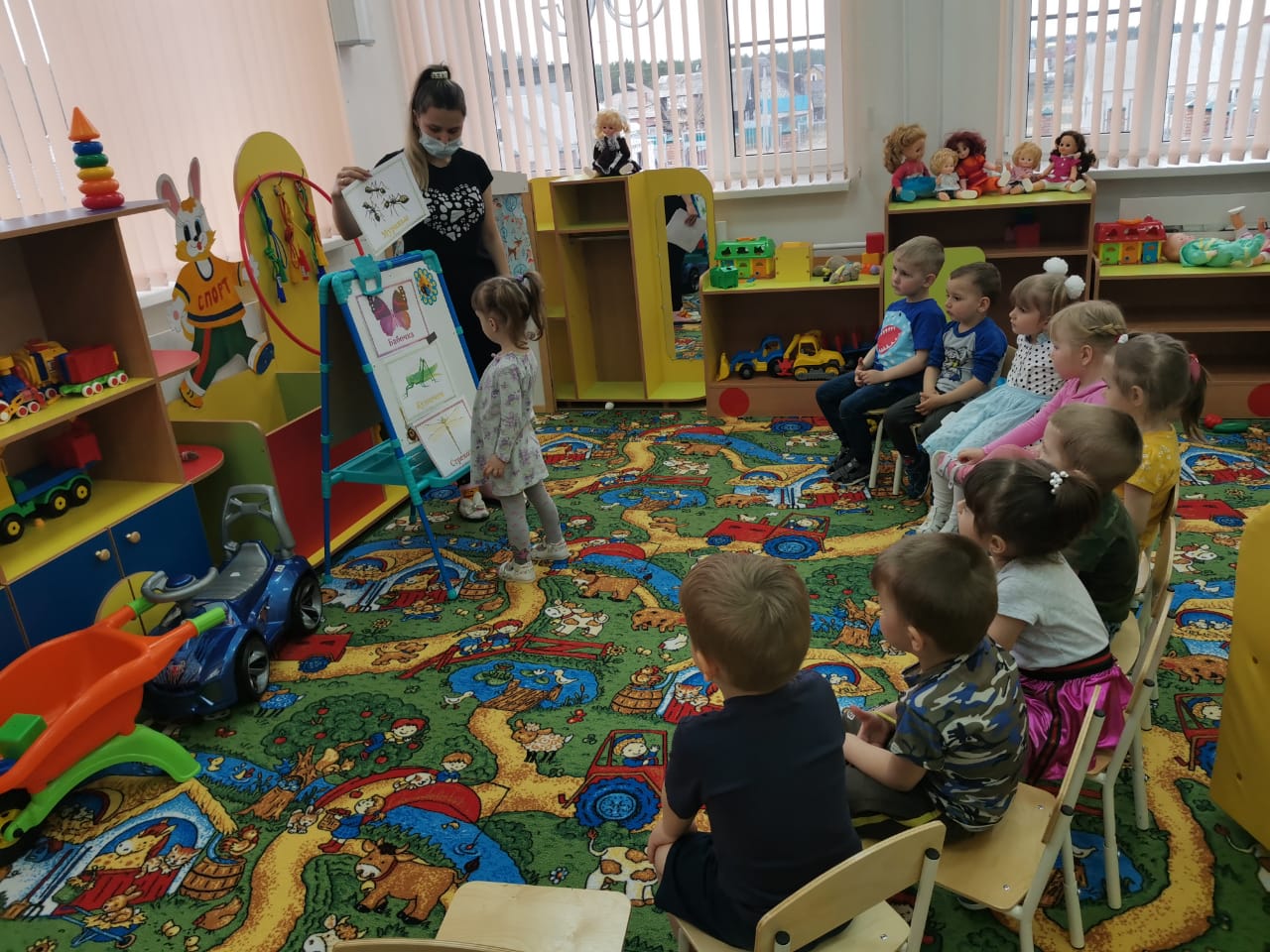 Беседа «Удивительный мир насекомых»
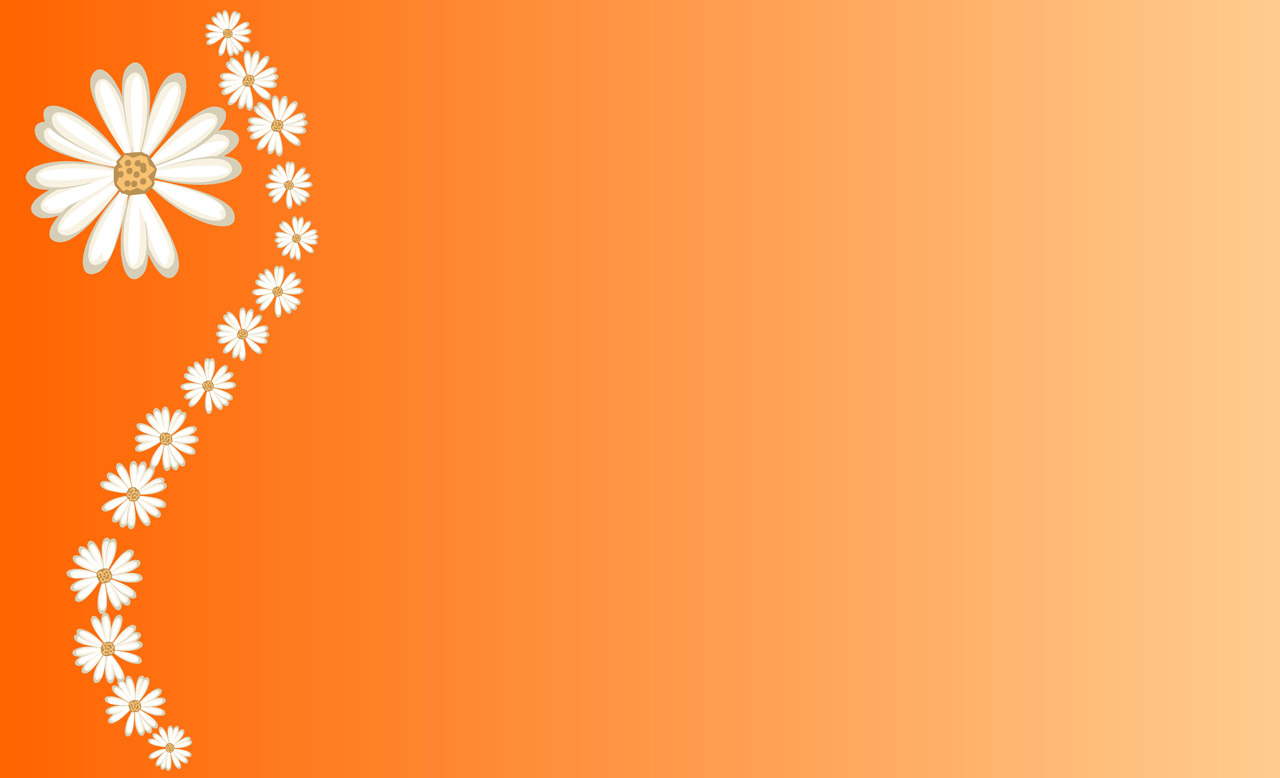 Беседа «Самая лучшая планета в Галактике»
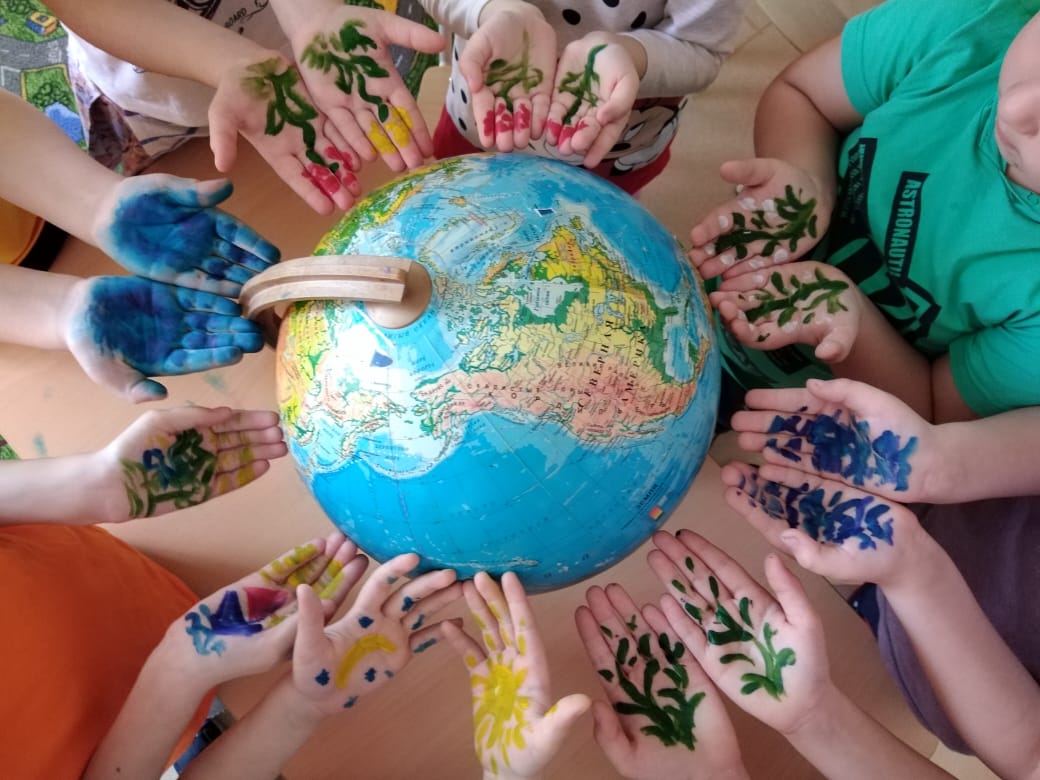 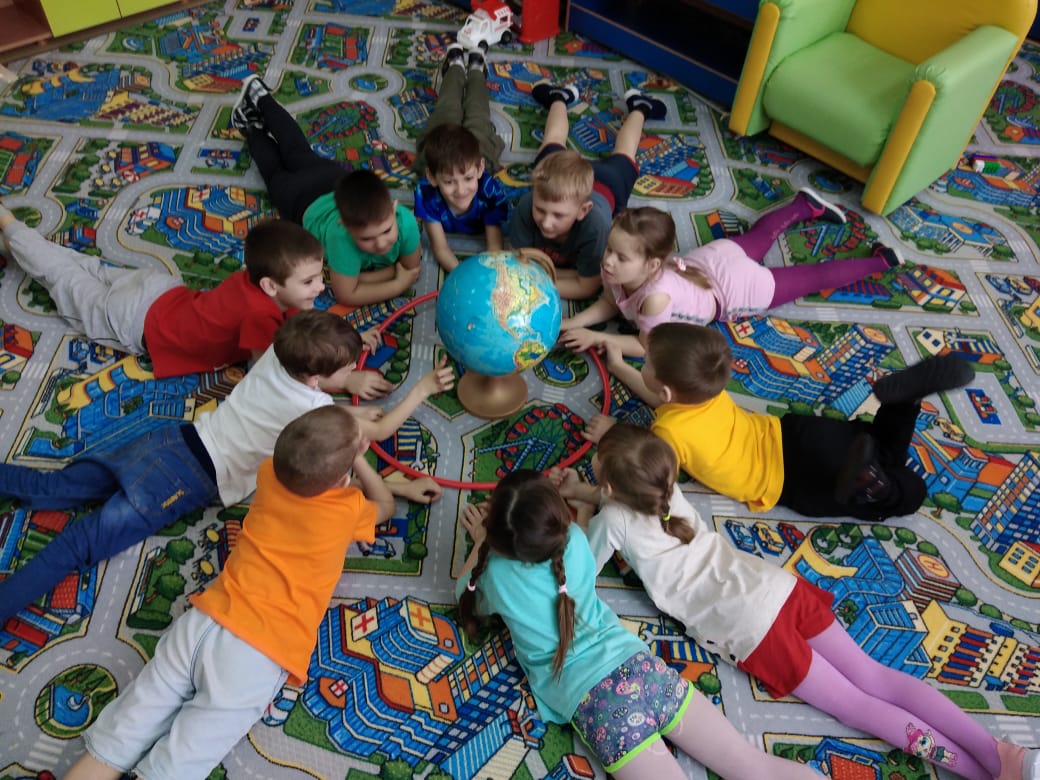 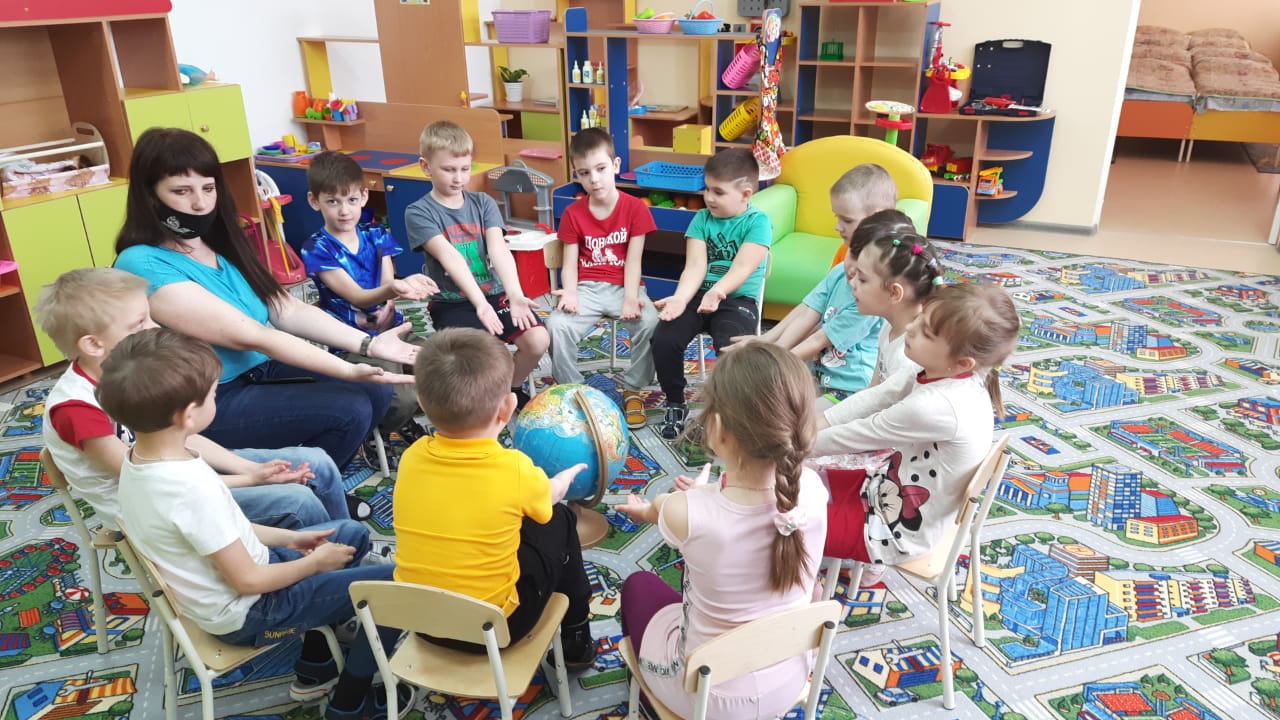 Красивая наша планета Земля! Моря, океаны, леса и поля!
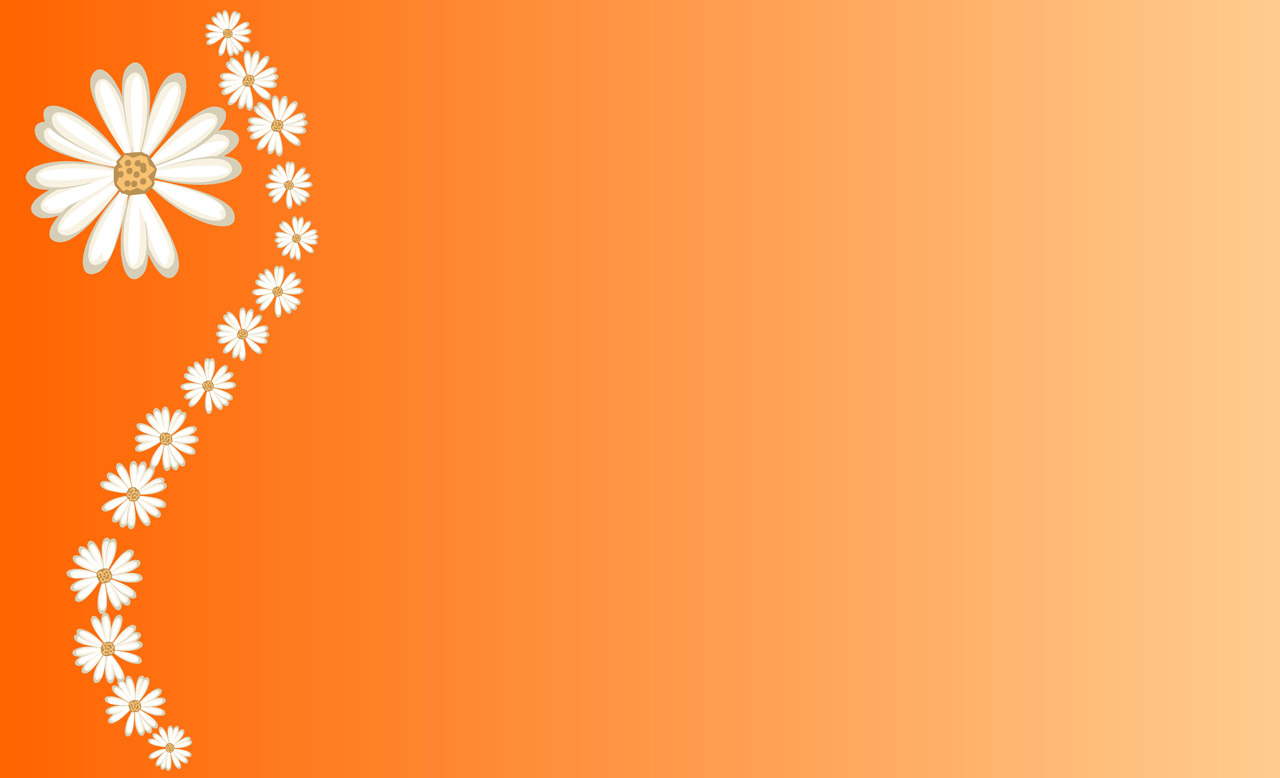 Беседа «Почва – живая Земля»
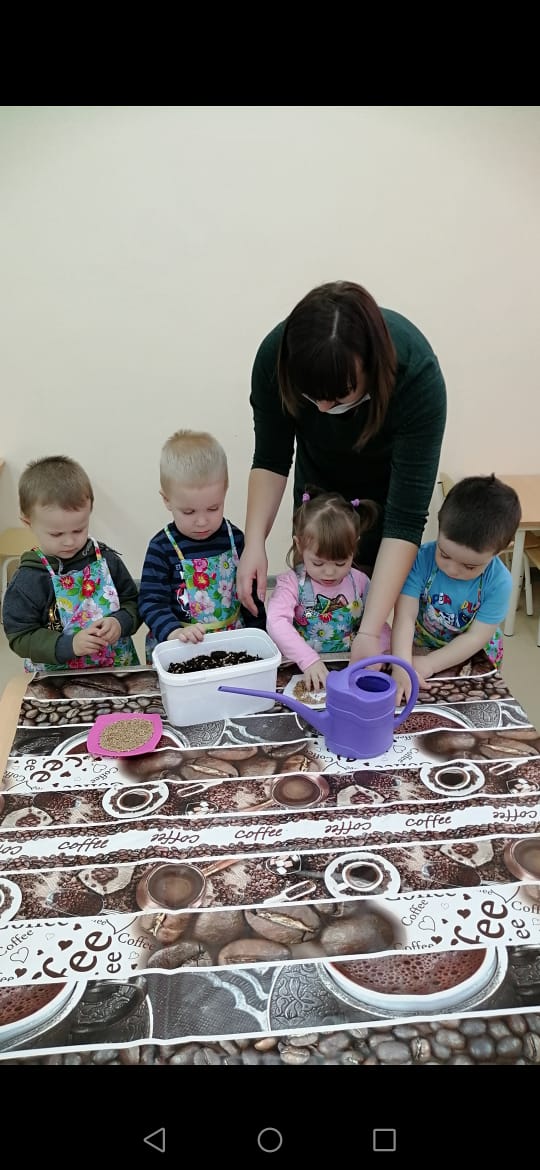 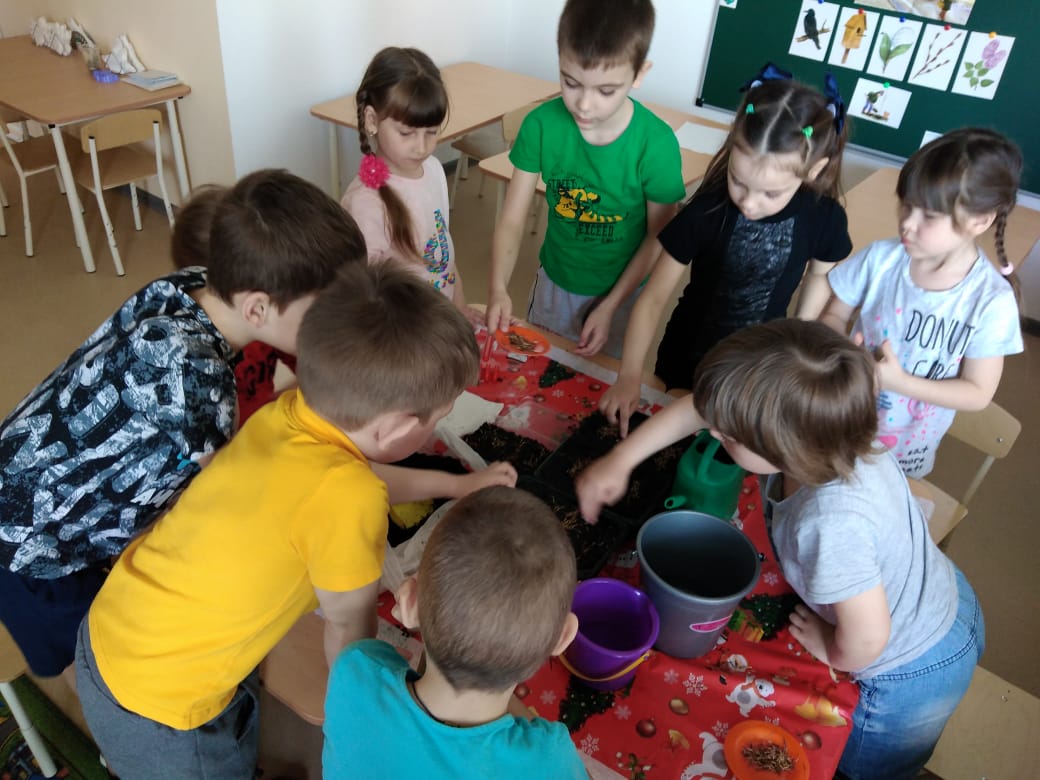 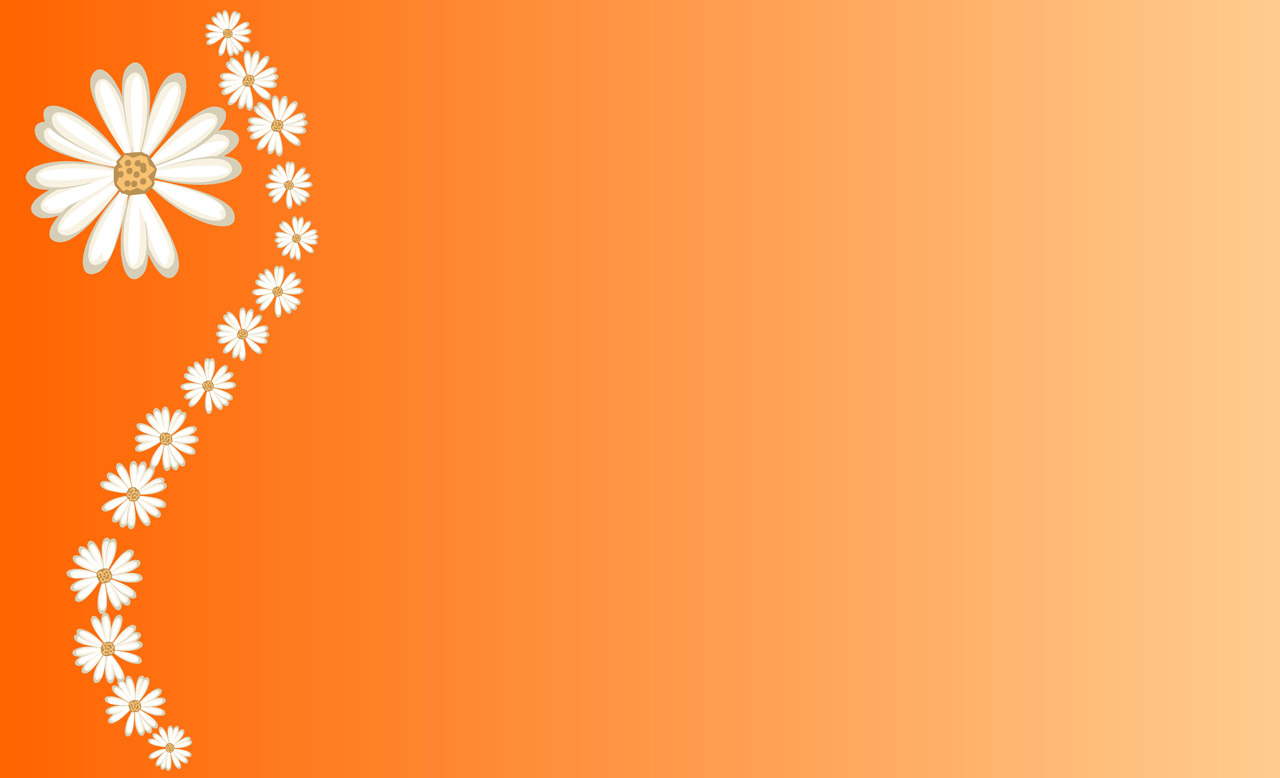 Исследовательская деятельность
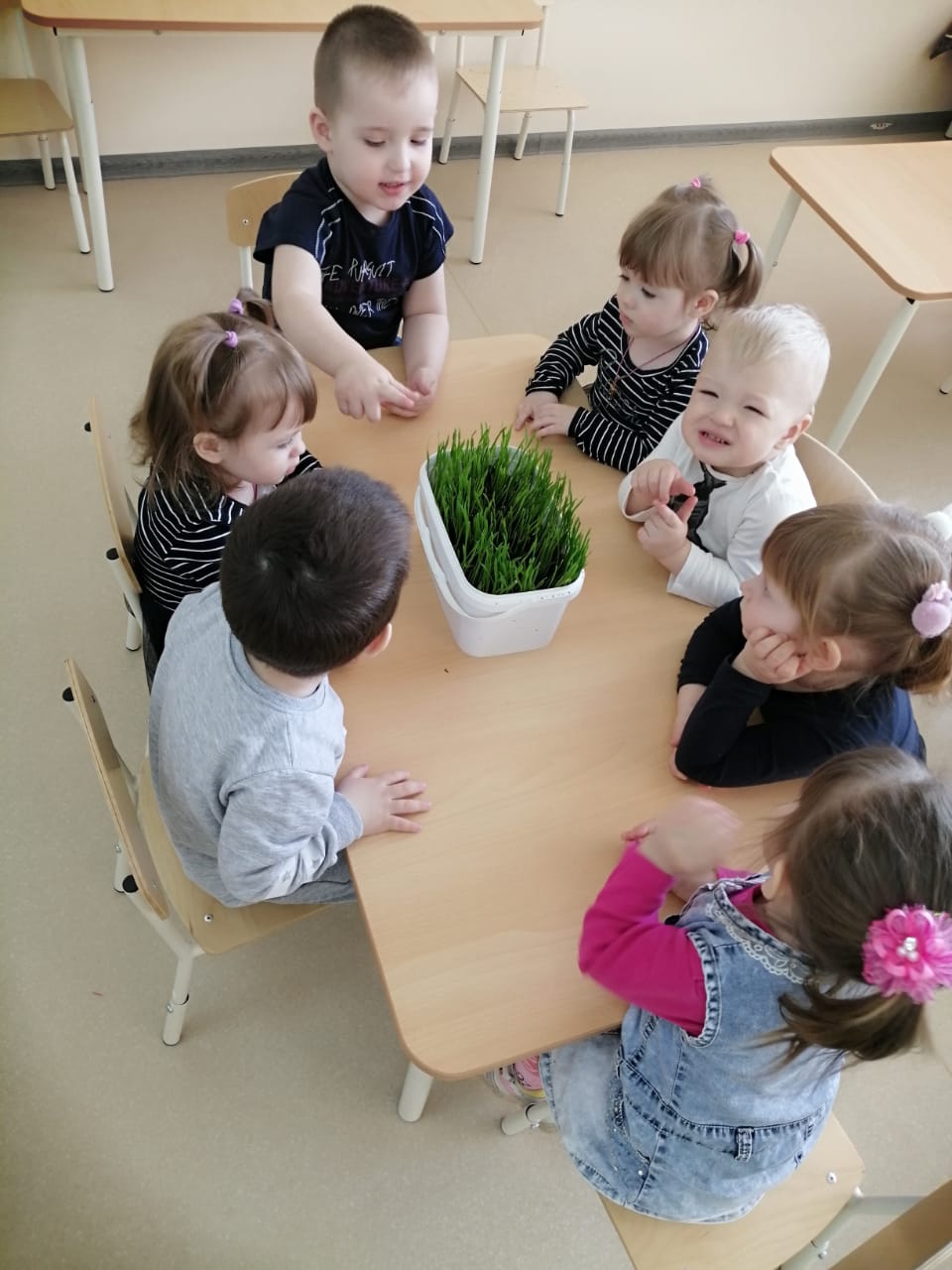 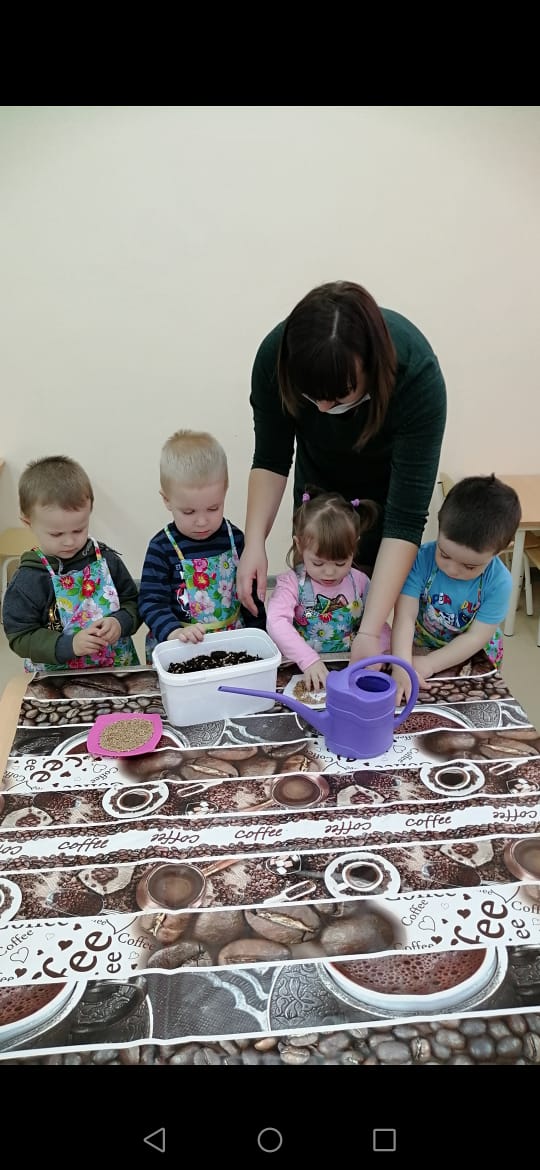 В дружбе с ним все давно,
Злак тот дарит нам пшено.
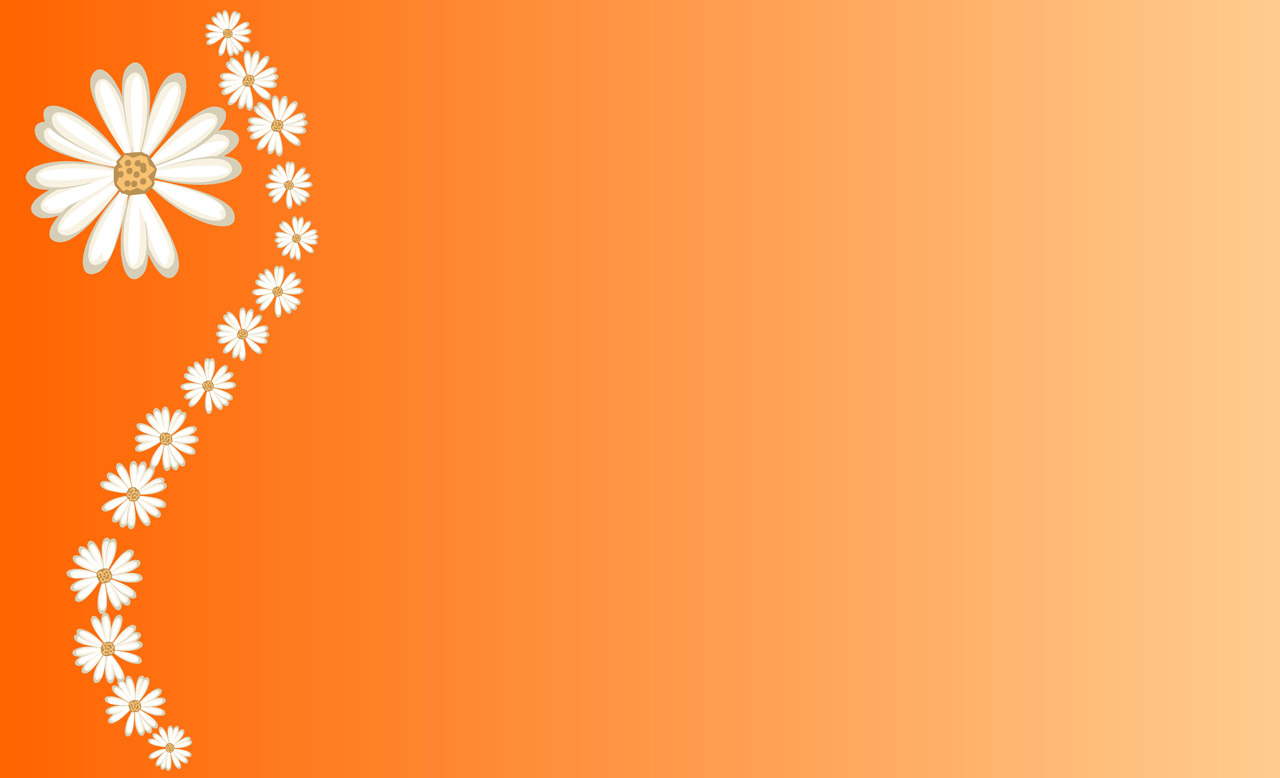 Экологический проект «Огород на окошке»
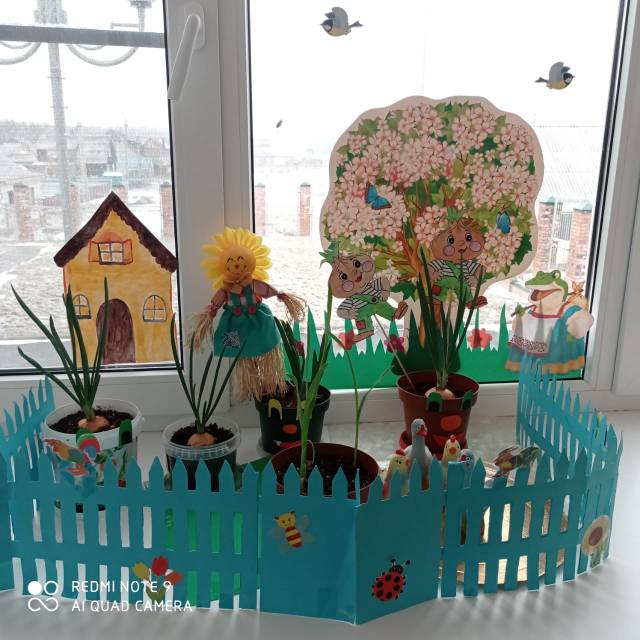 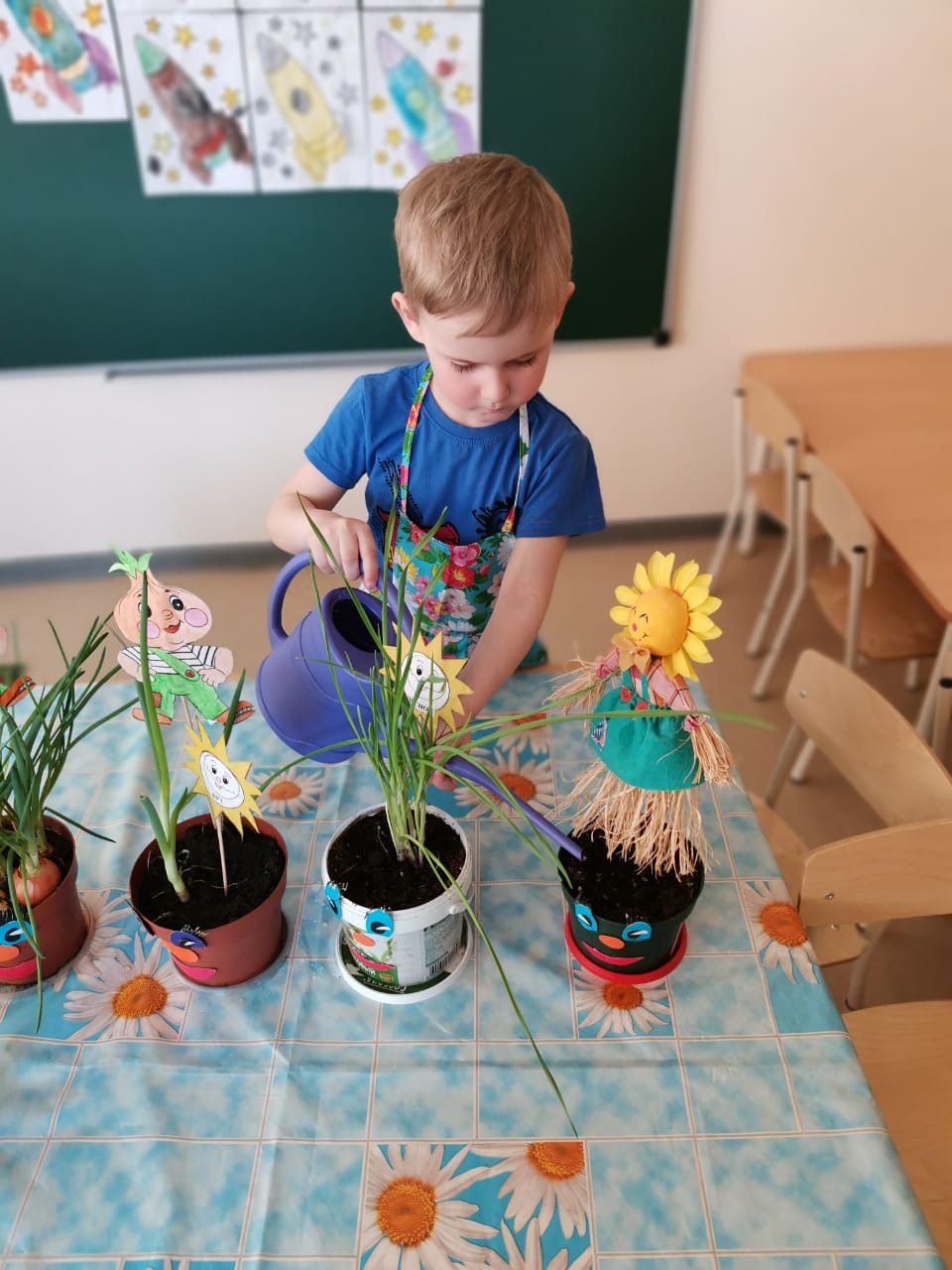 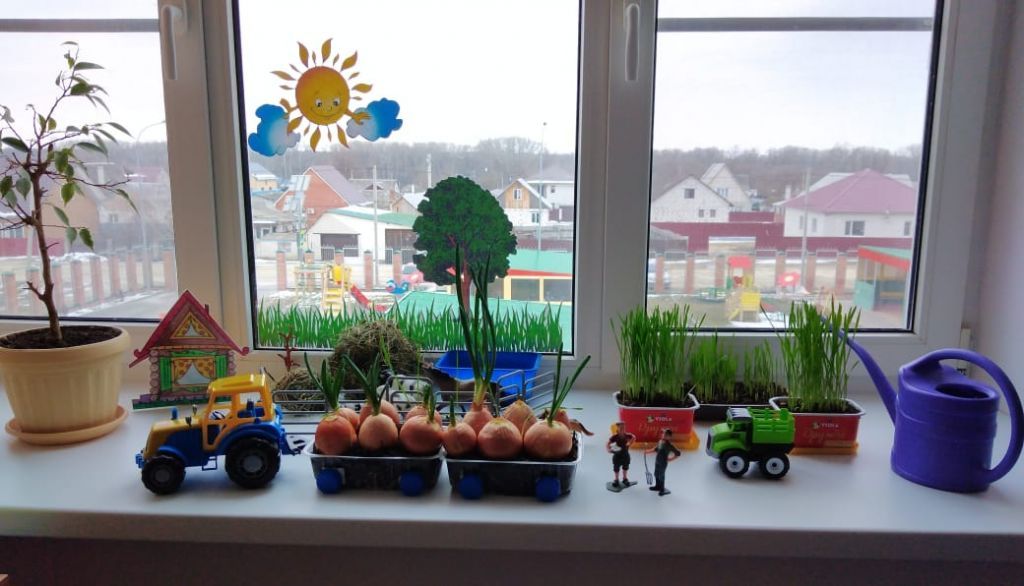 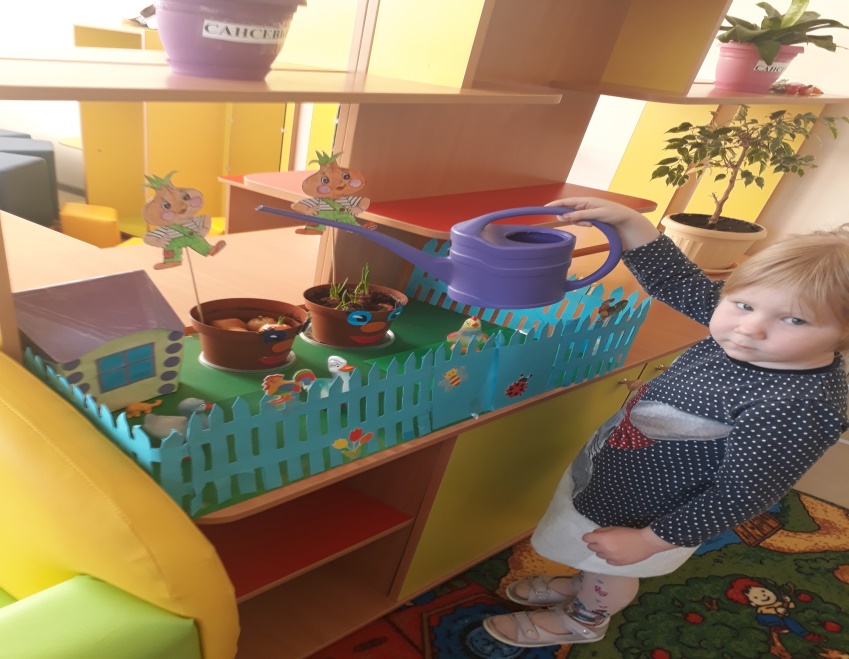 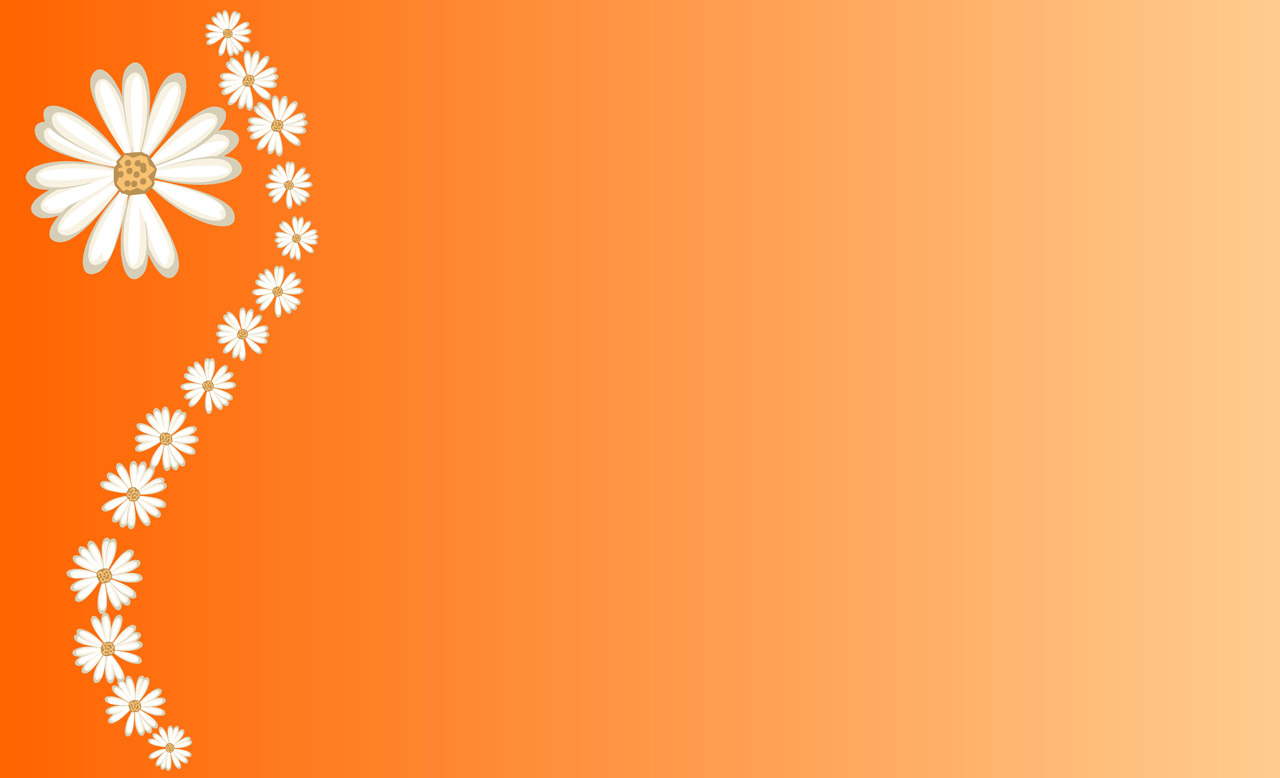 Праздник «Сороки. Прилет птиц!»
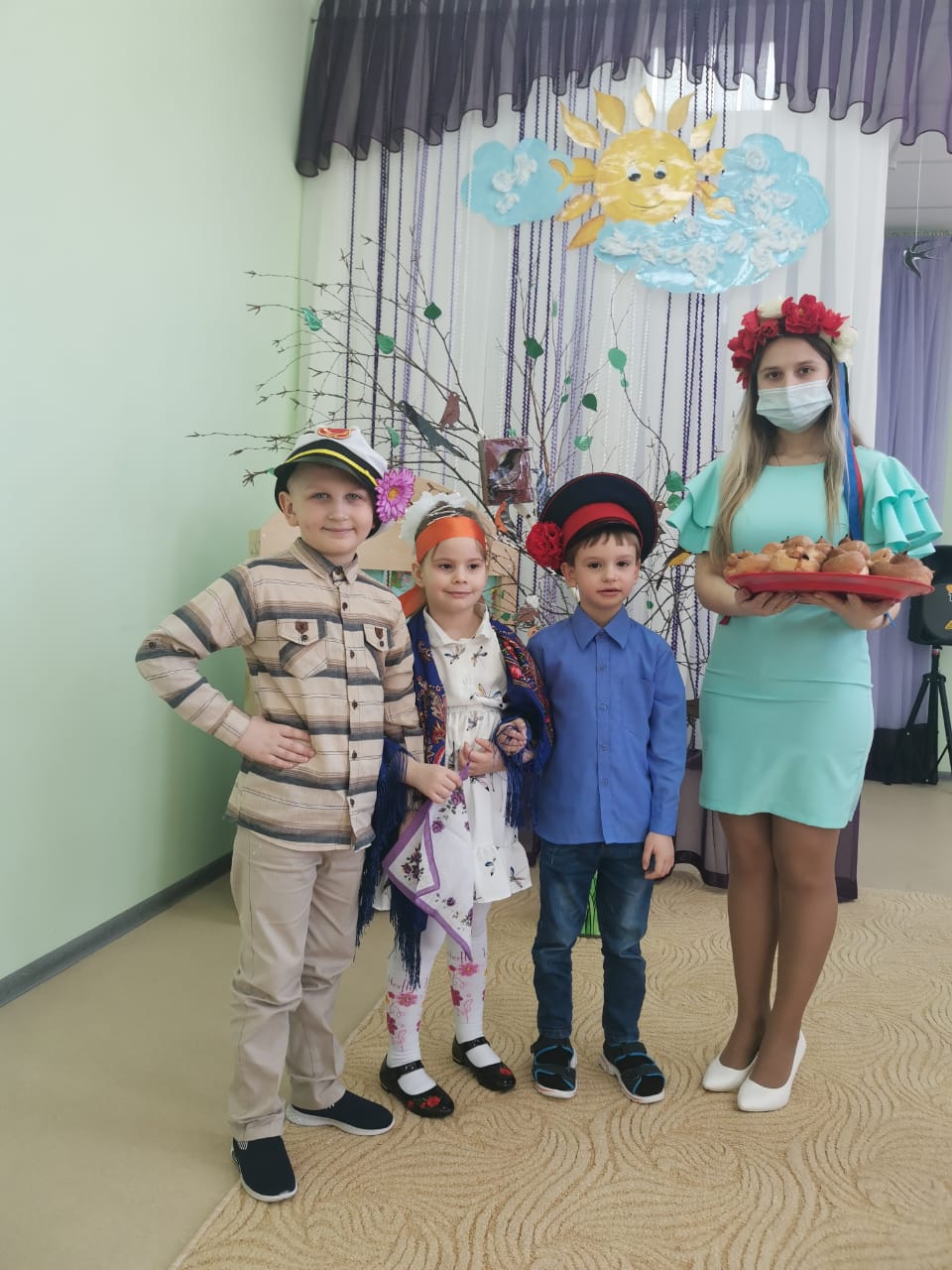 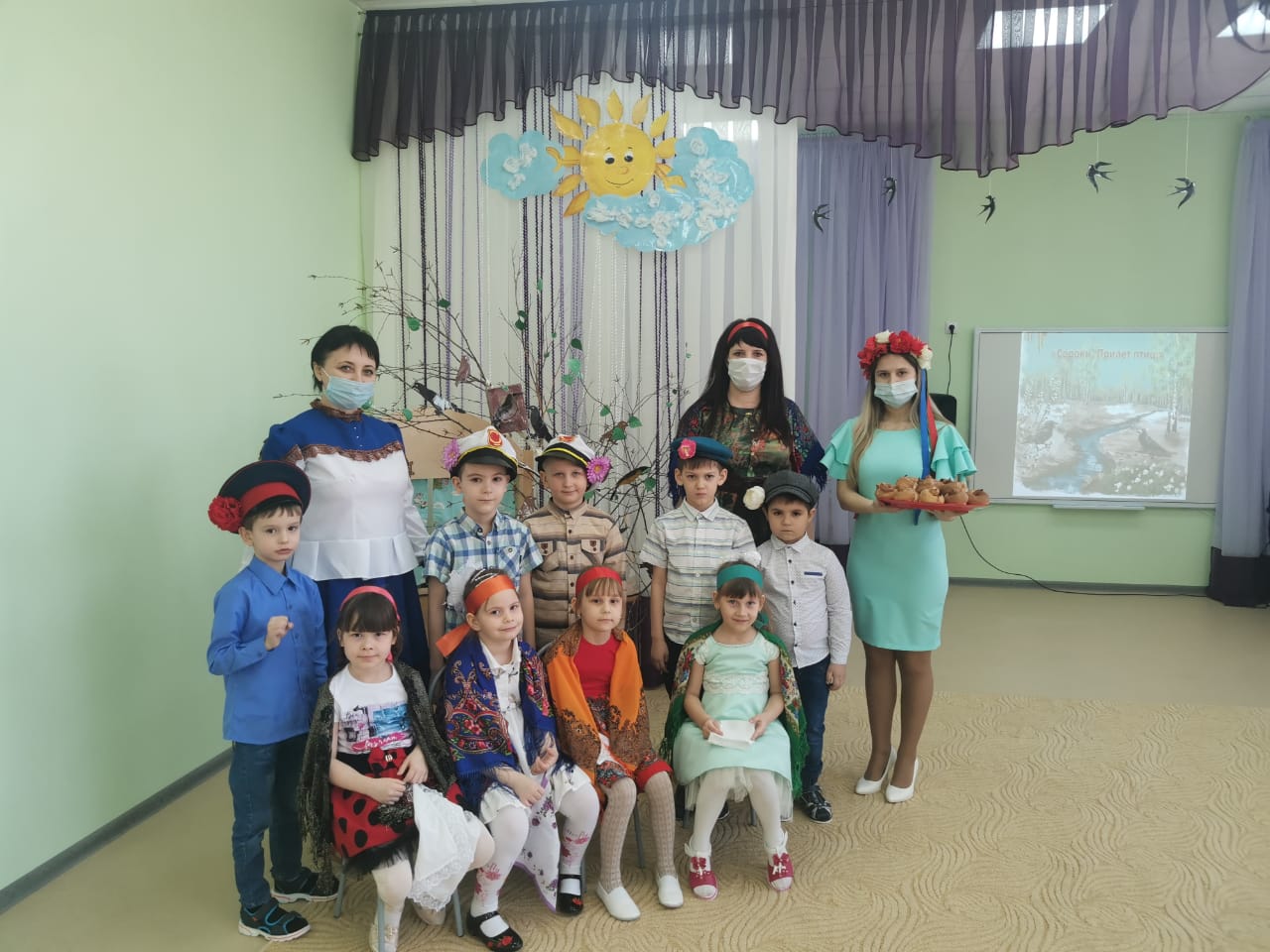 Птички песни о счастье поют,
Дарят много прекрасных минут,
Жизнь становится сразу светлей,
Если песню поет соловей!
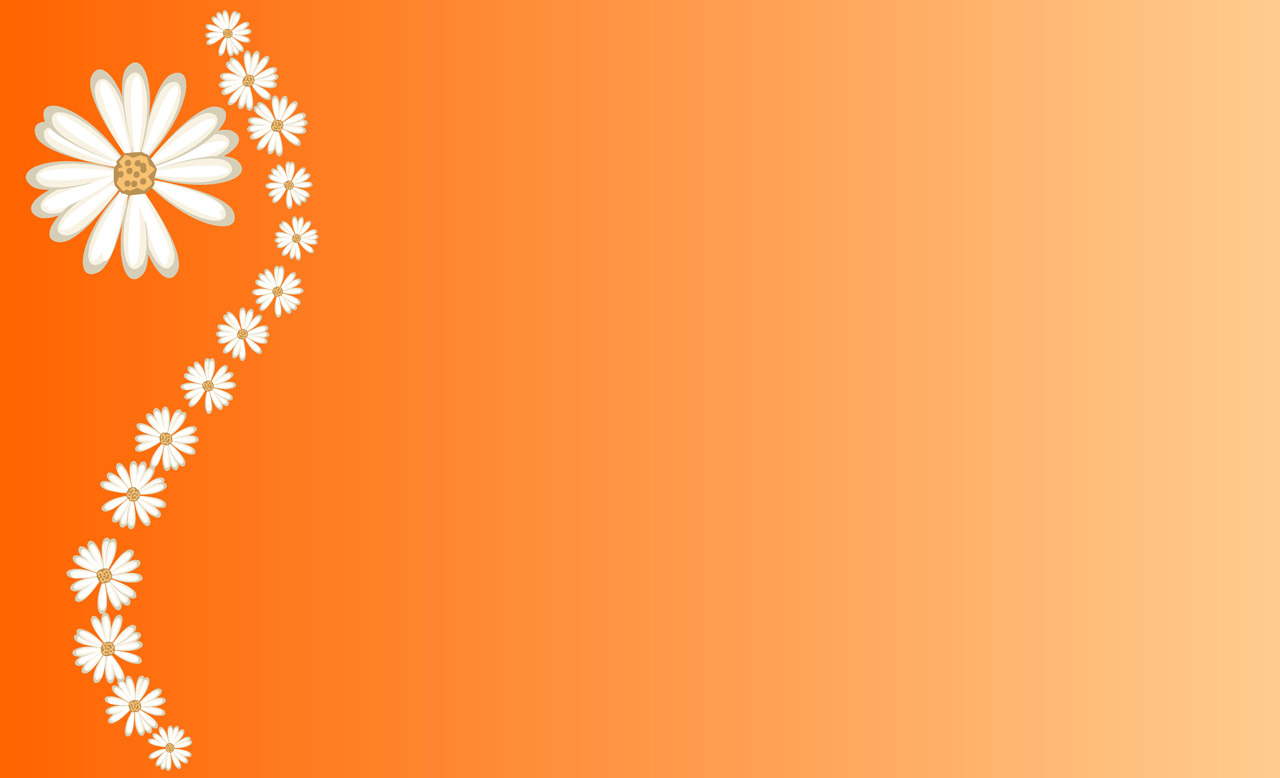 Чтение детям экологической сказки «Воробьиная купальня»
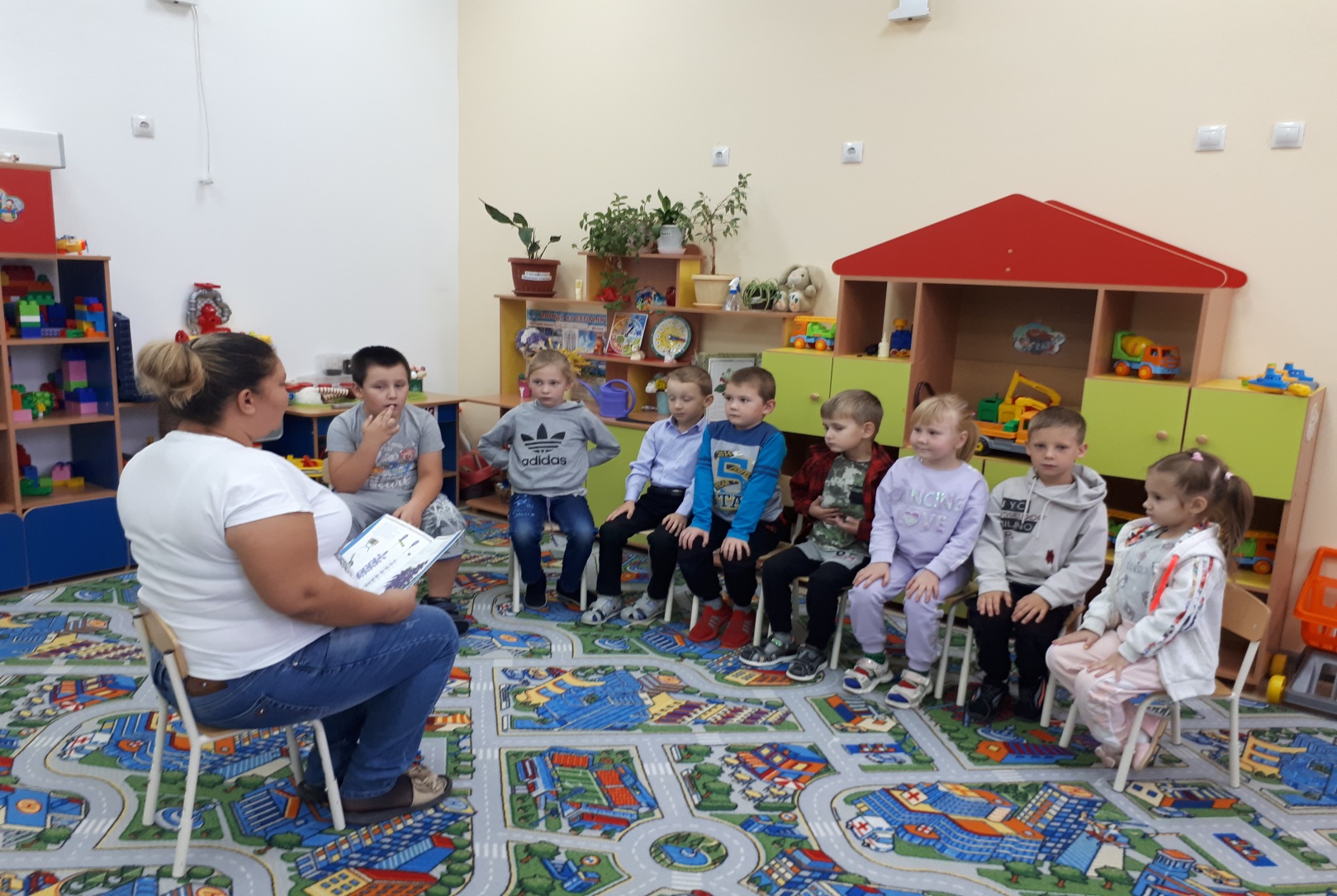 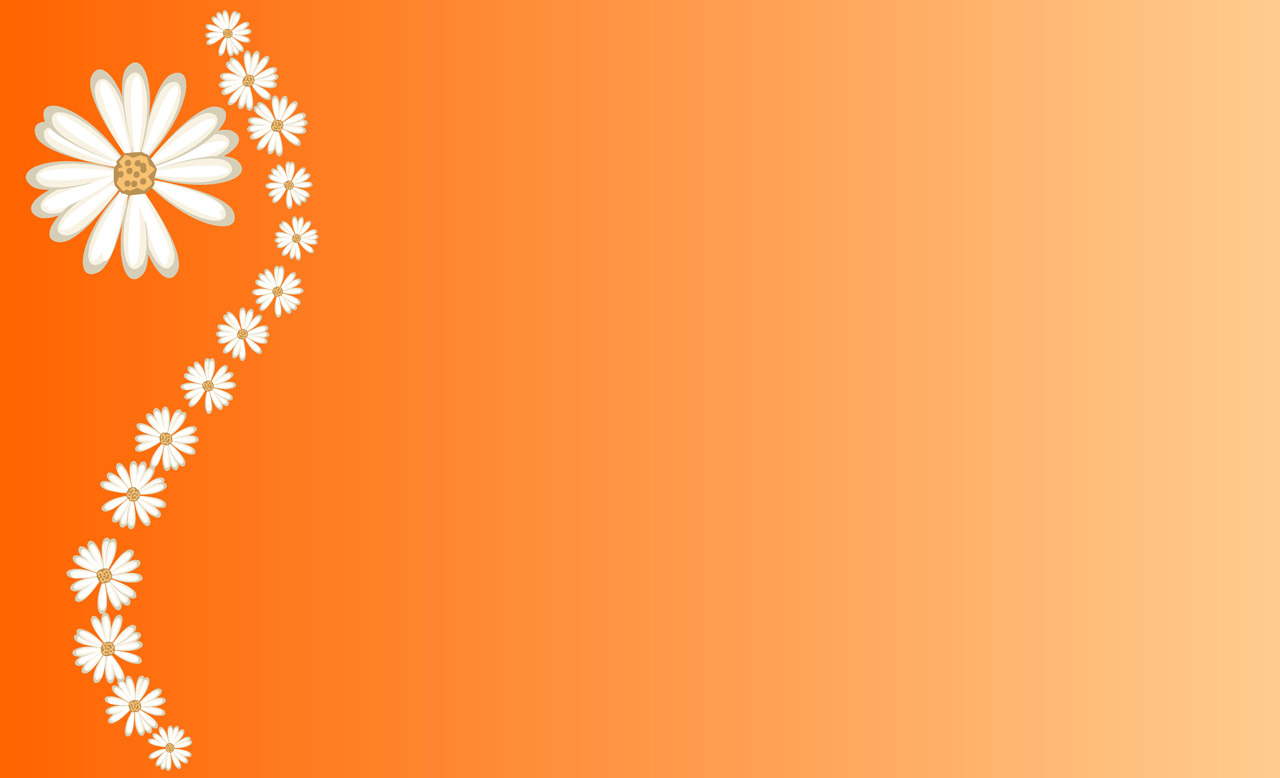 Если все ты хочешь знать –Книги нужно читать!
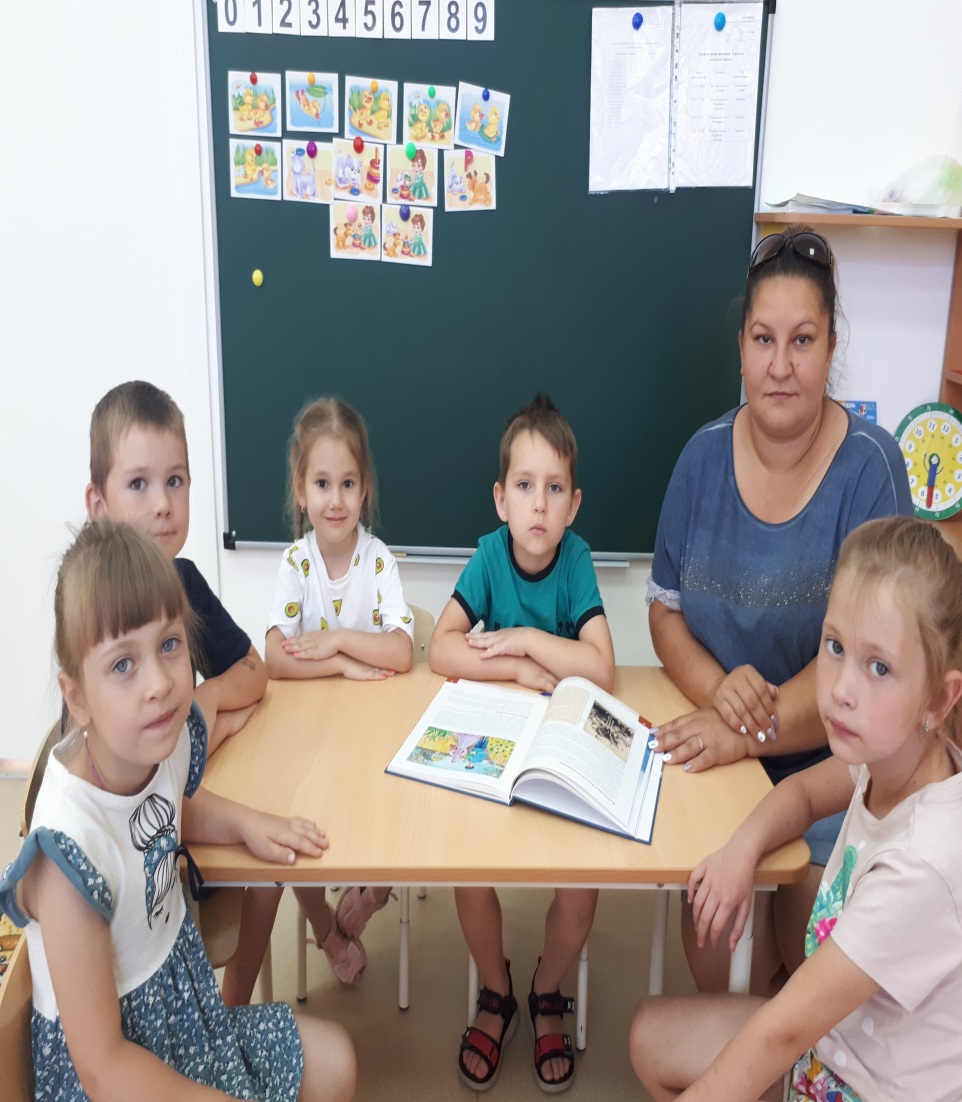 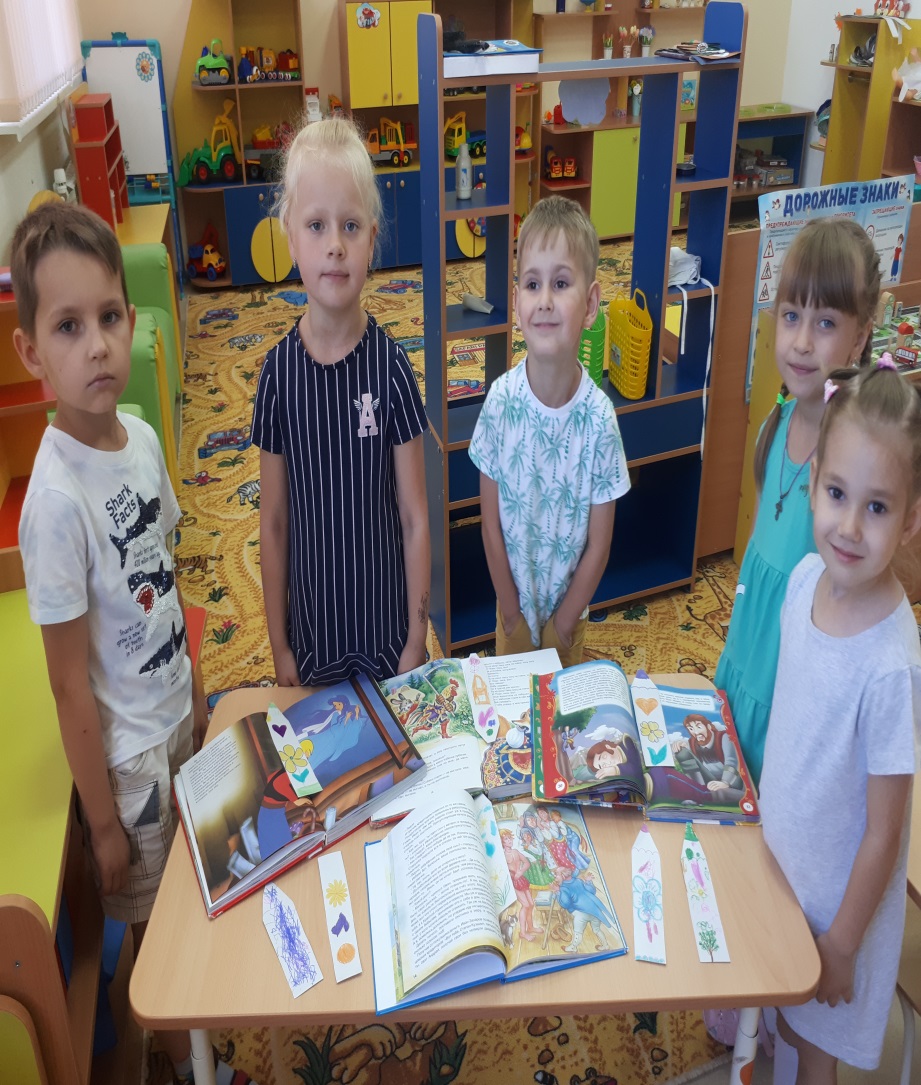 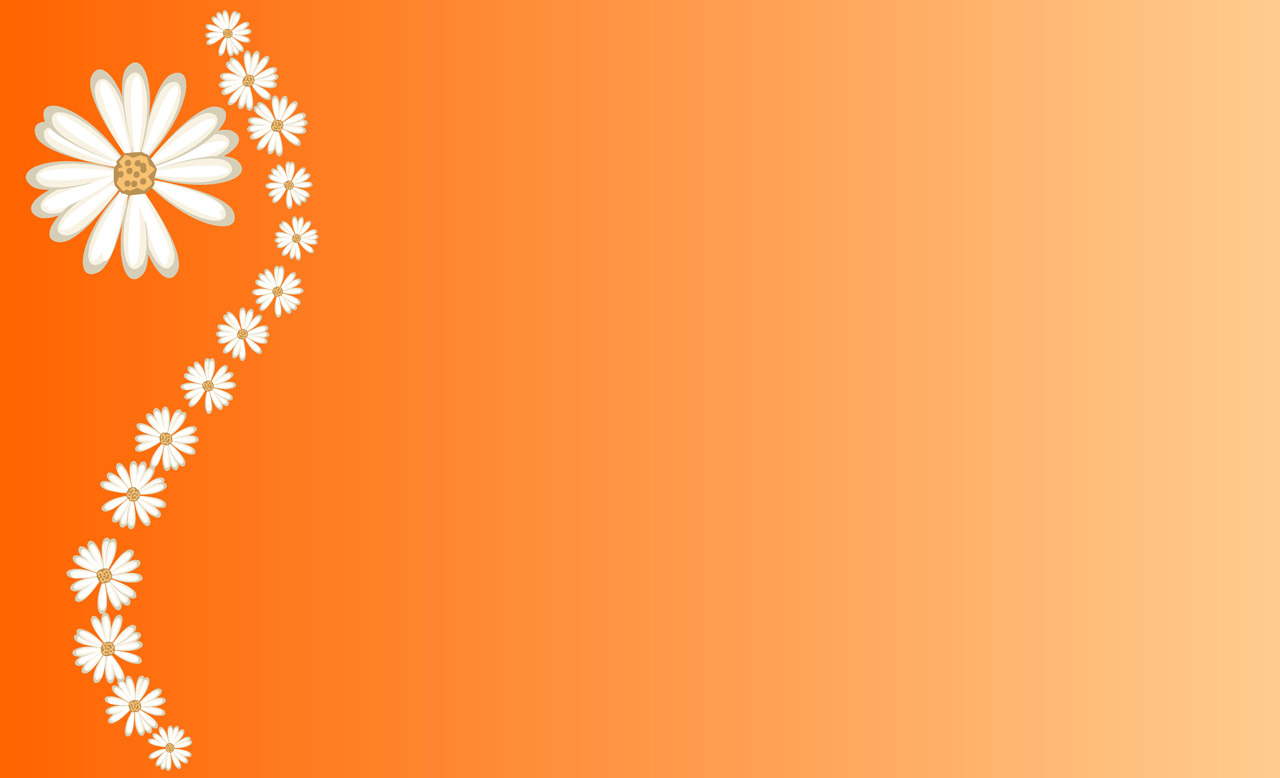 Игровая деятельность «Постройка космодрома»
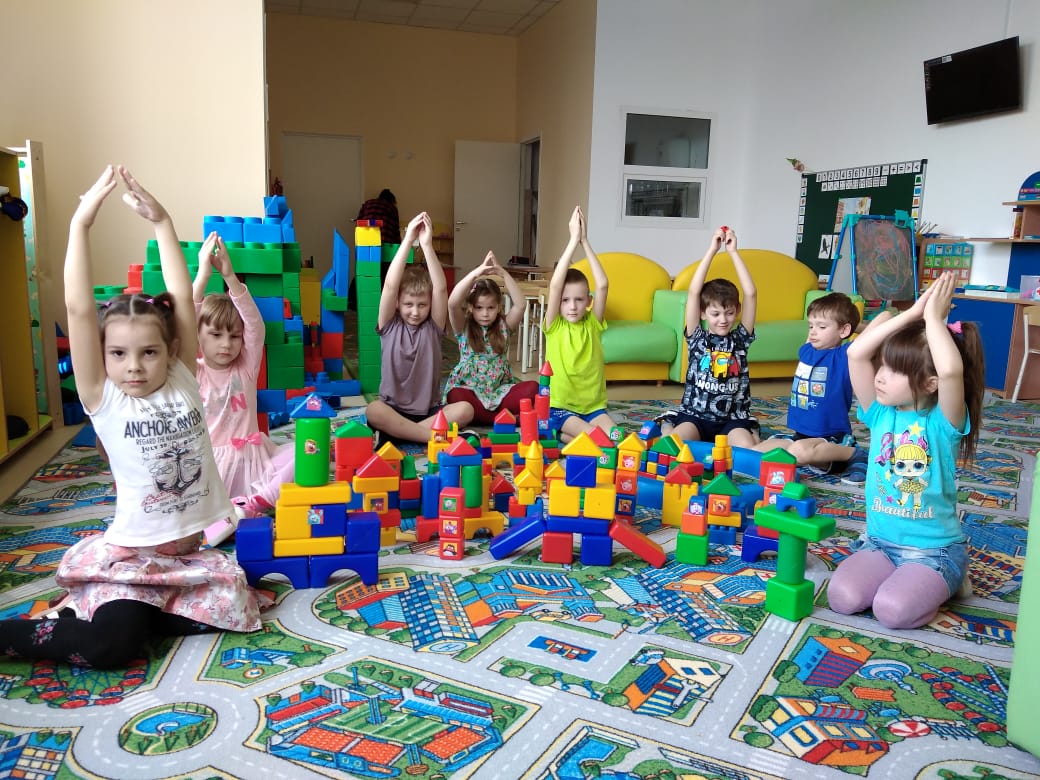 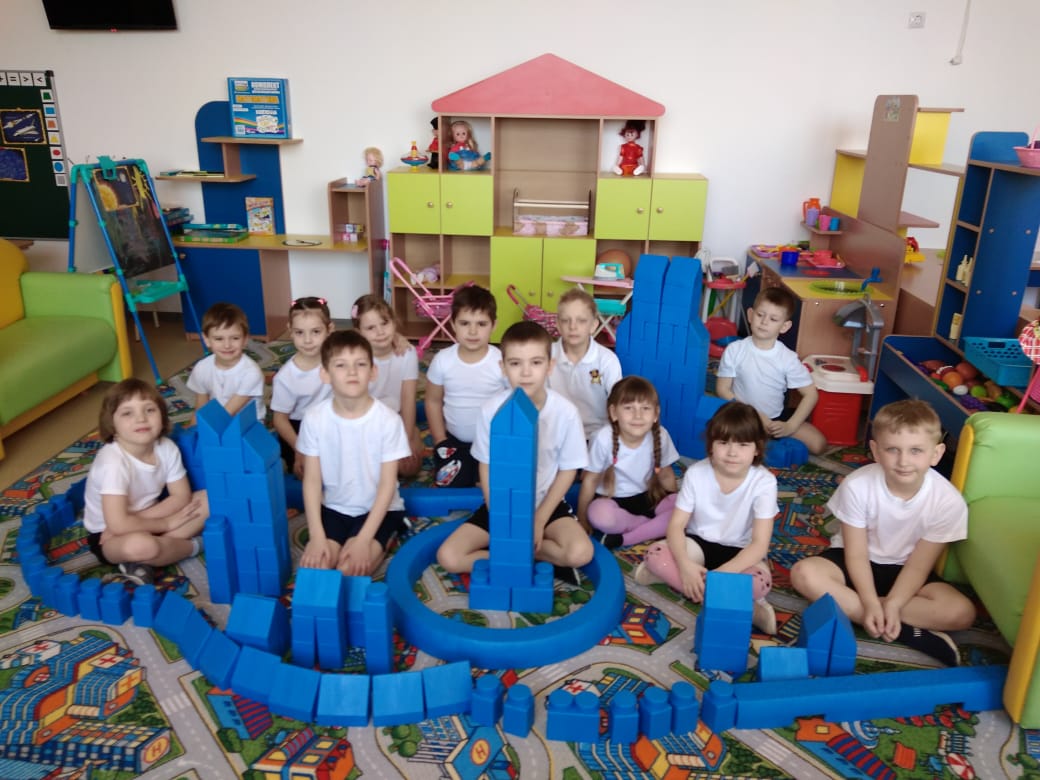 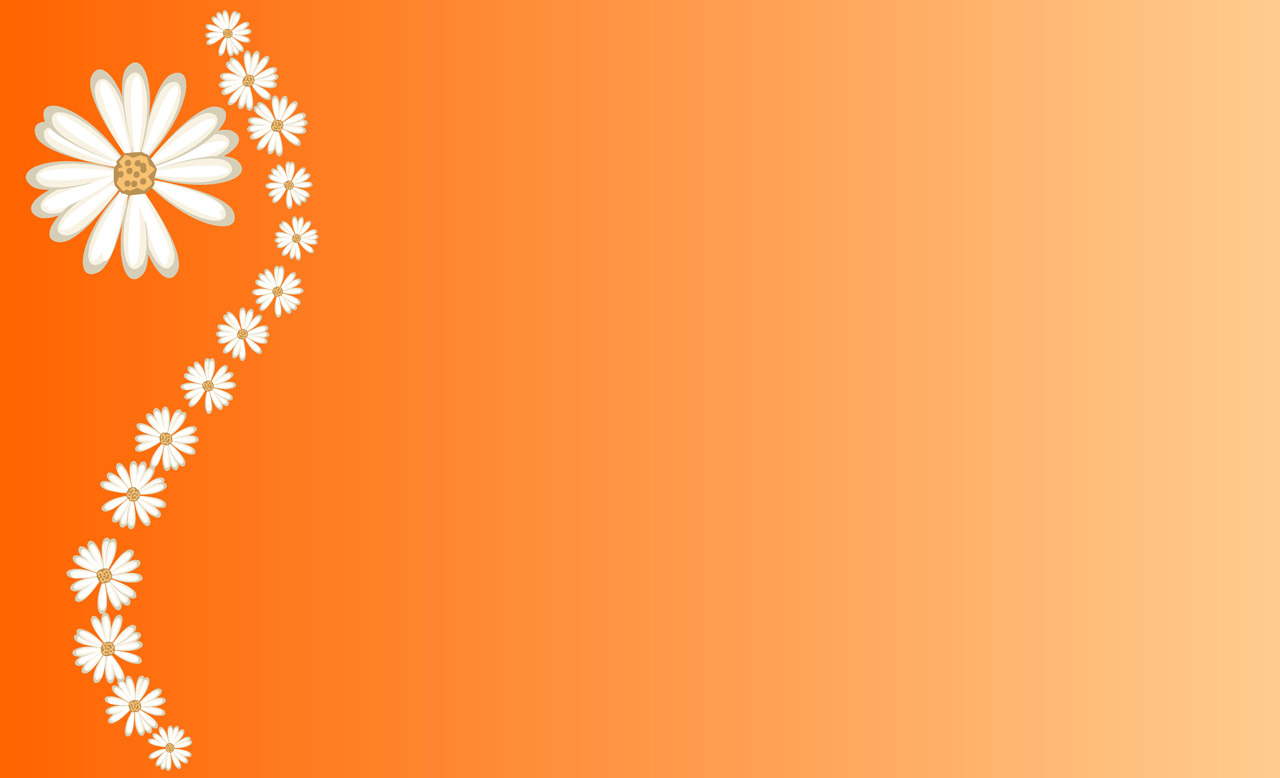 Дидактические игры: «Насекомые», «Кто где живет?», «Рассели животных по домам»
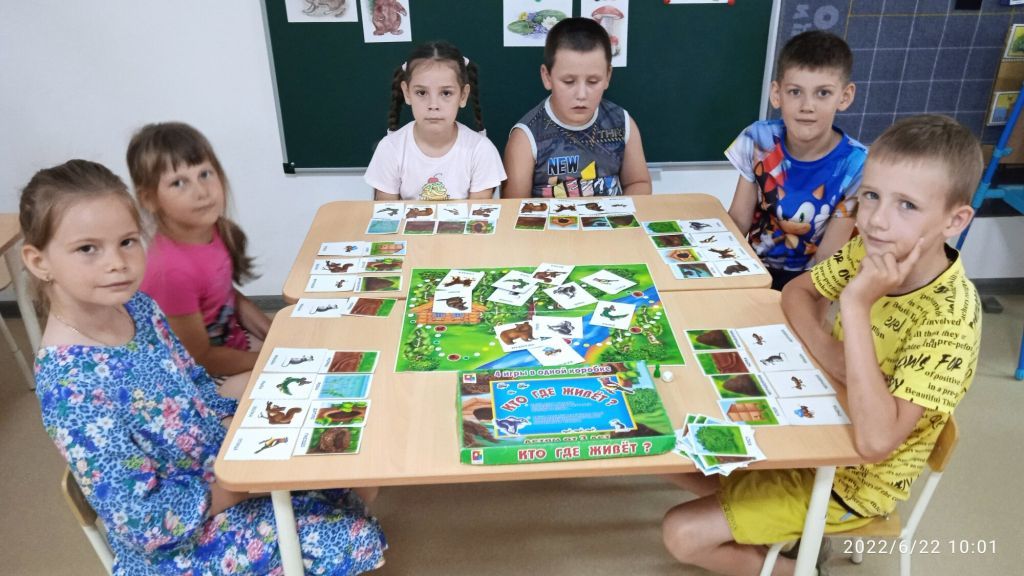 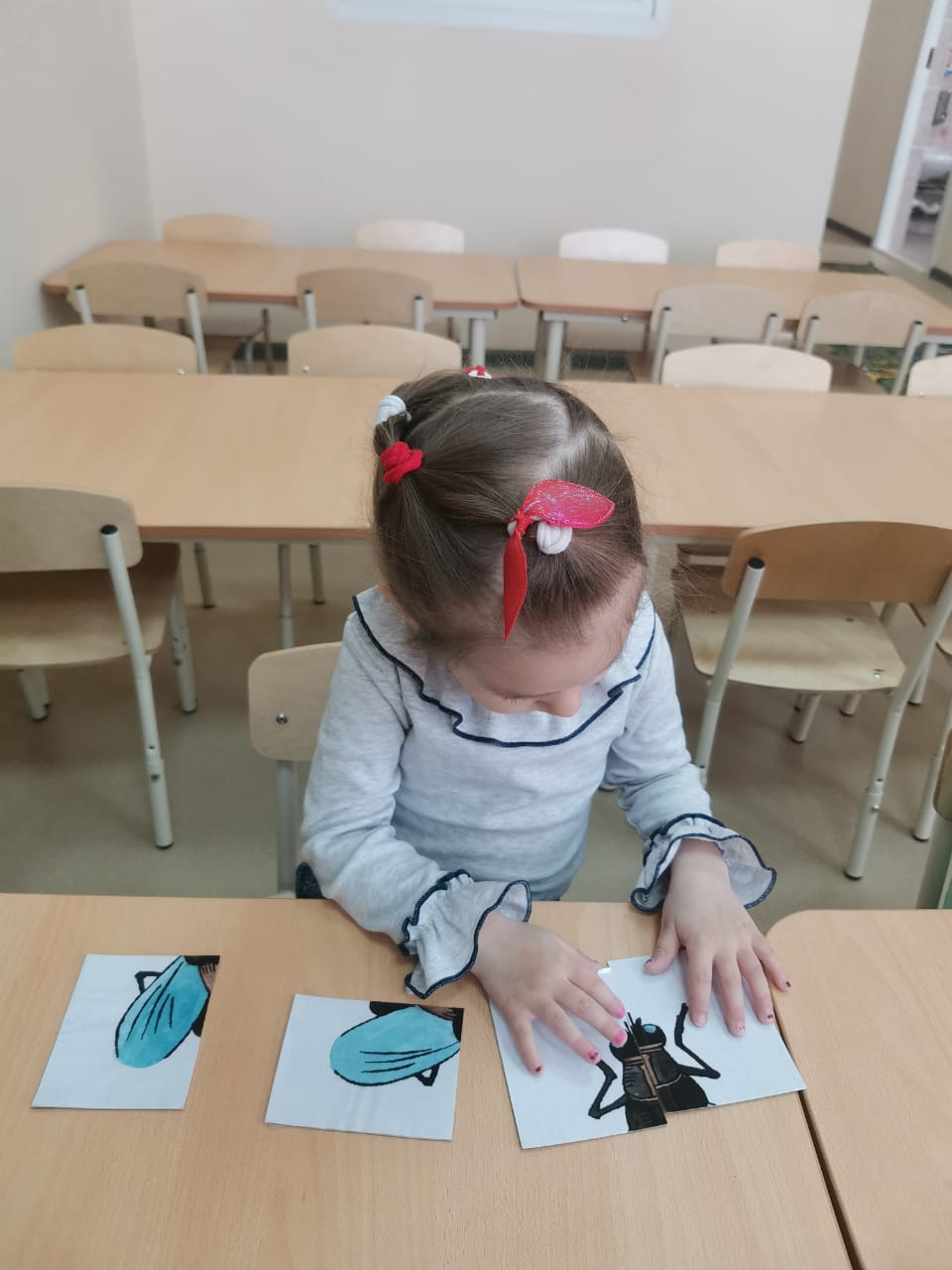 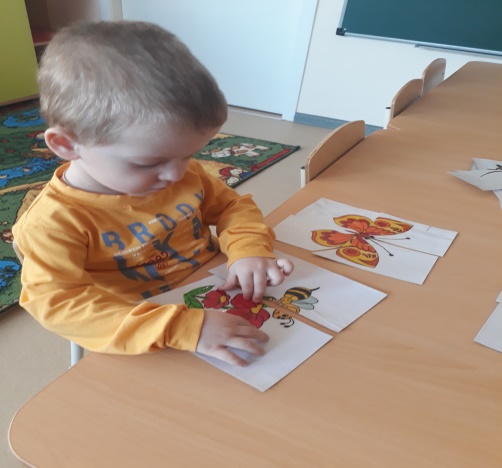 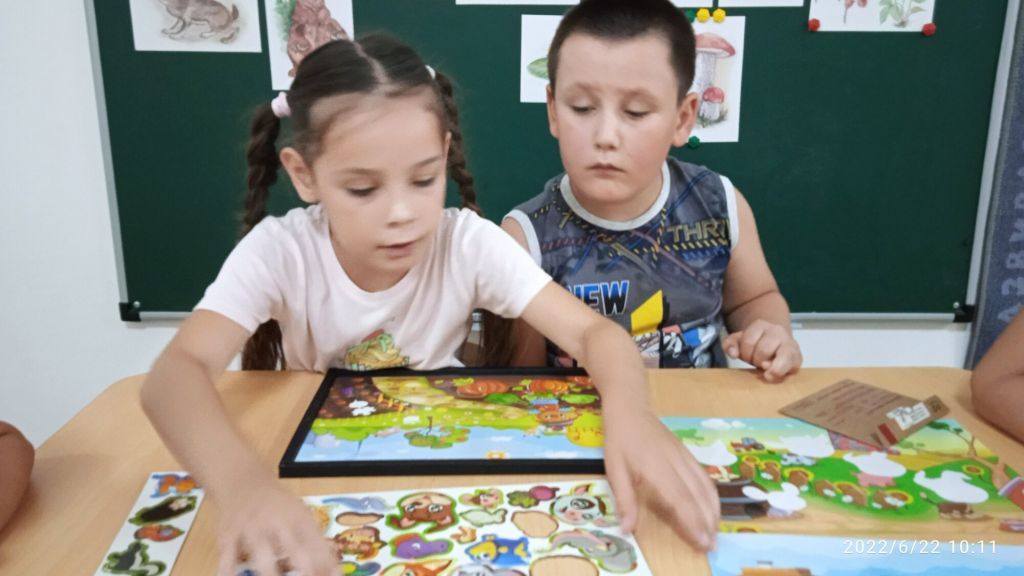 Насекомых разновидностей не счесть,
Размеры малые, но есть!
Творческая деятельность
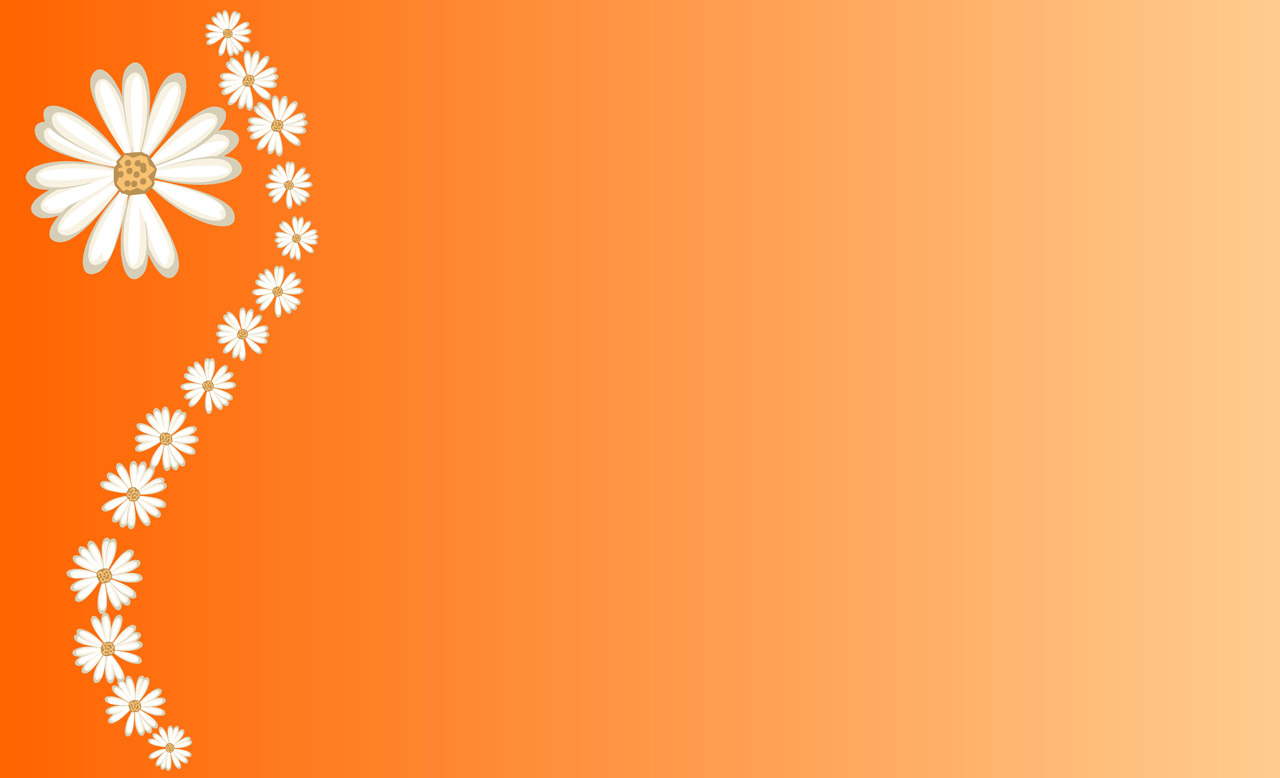 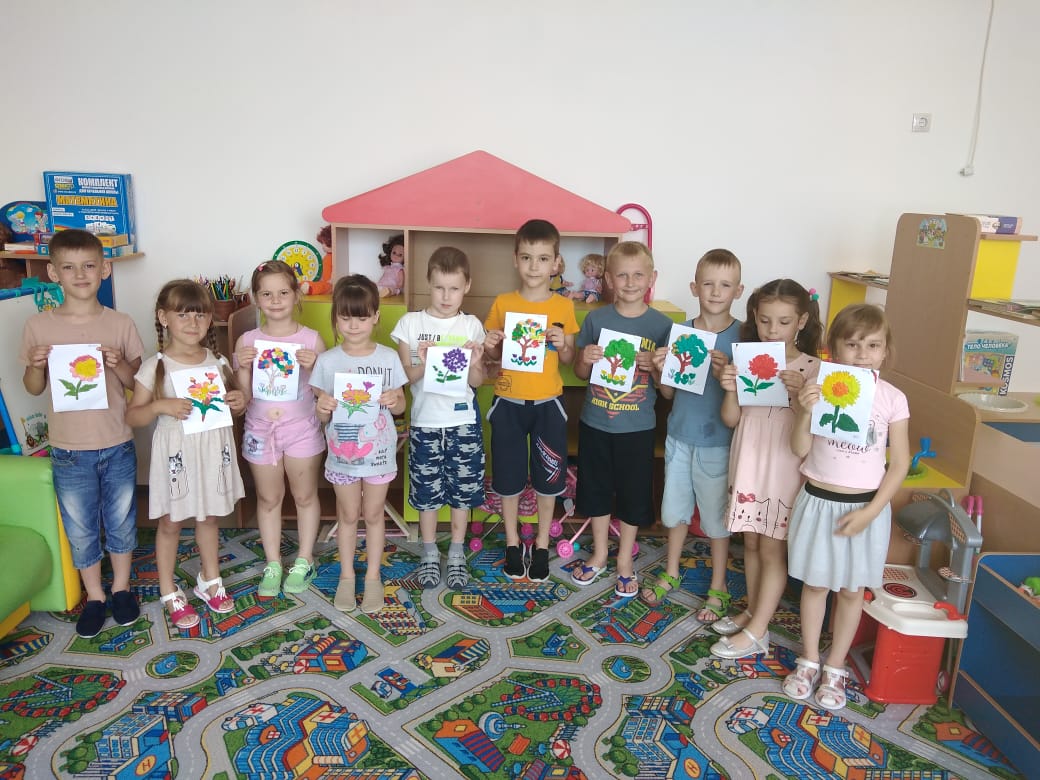 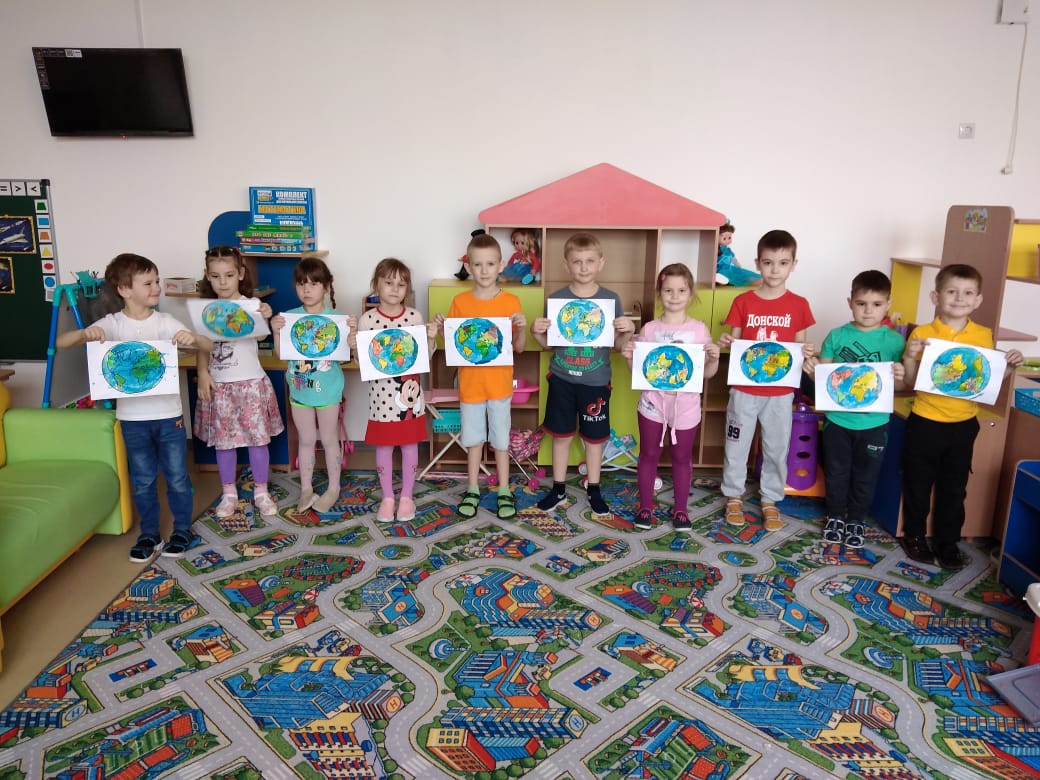 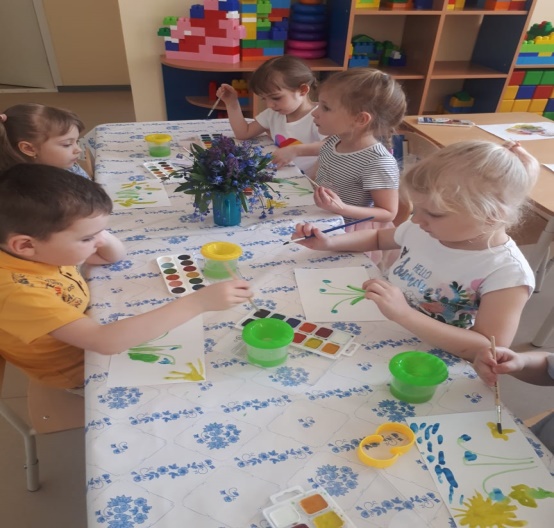 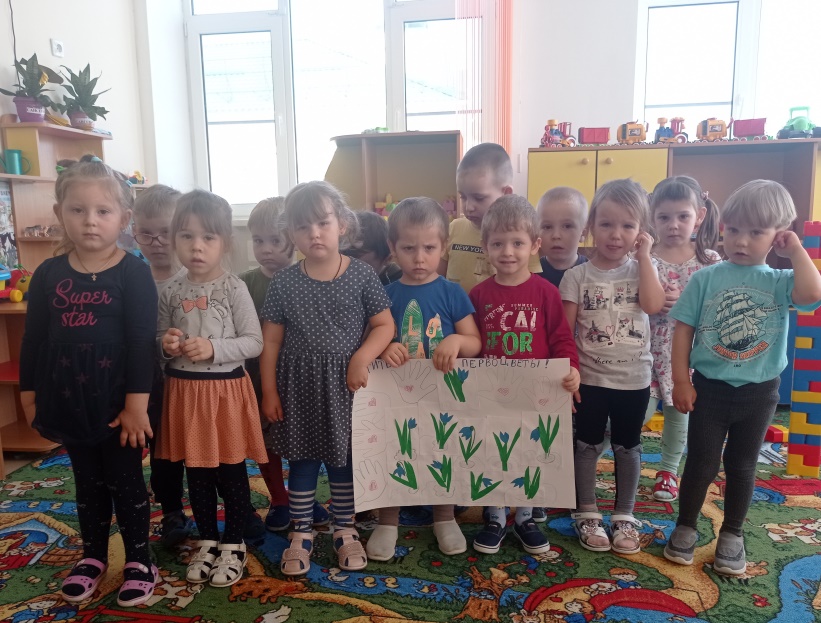 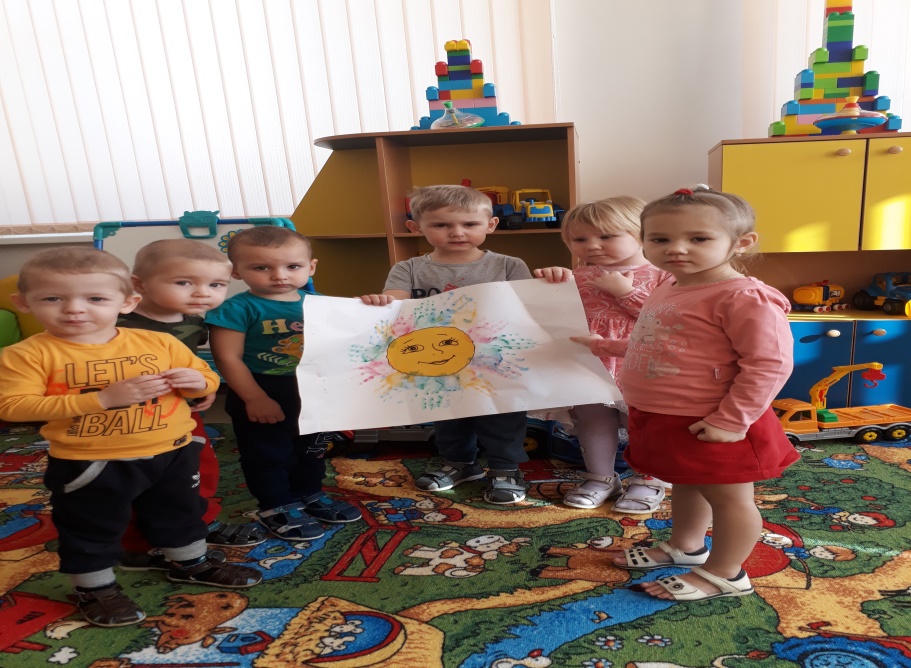 Будем рисовать сейчас!
Где тут краски у нас?
Акция «Древонасаждения»
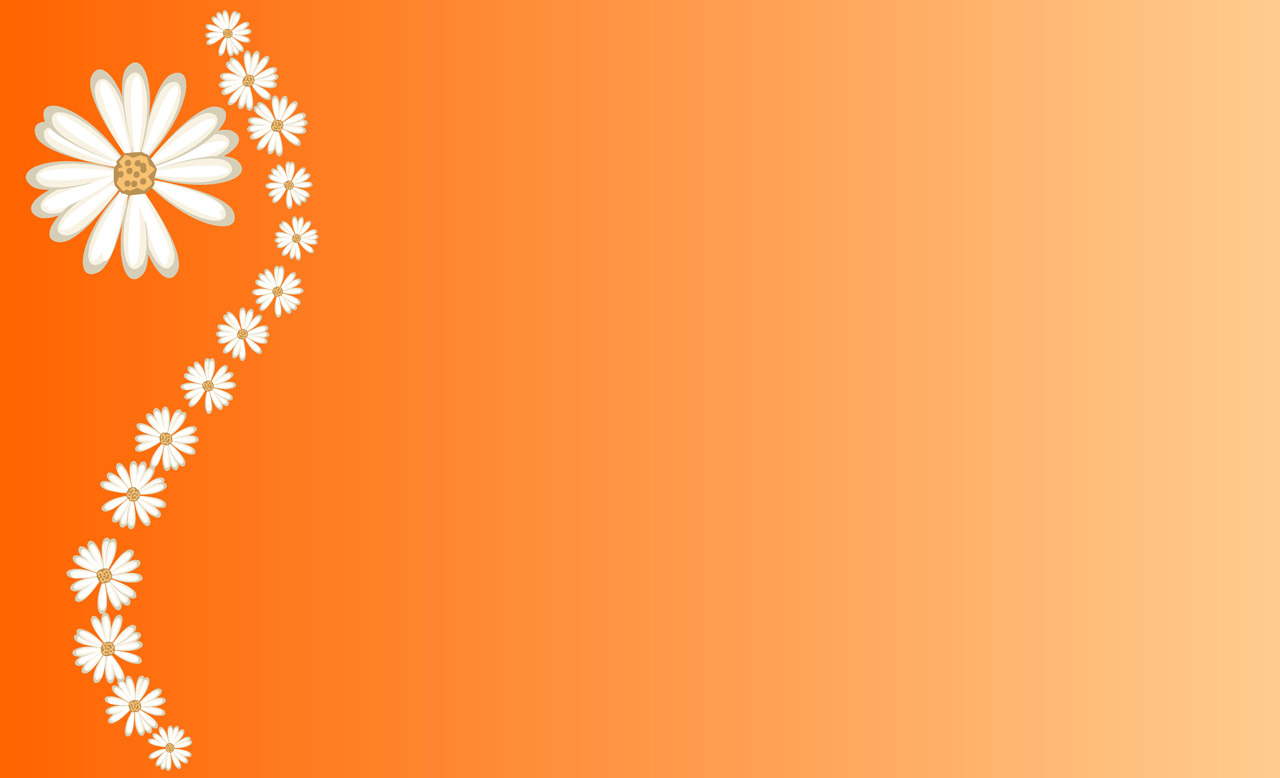 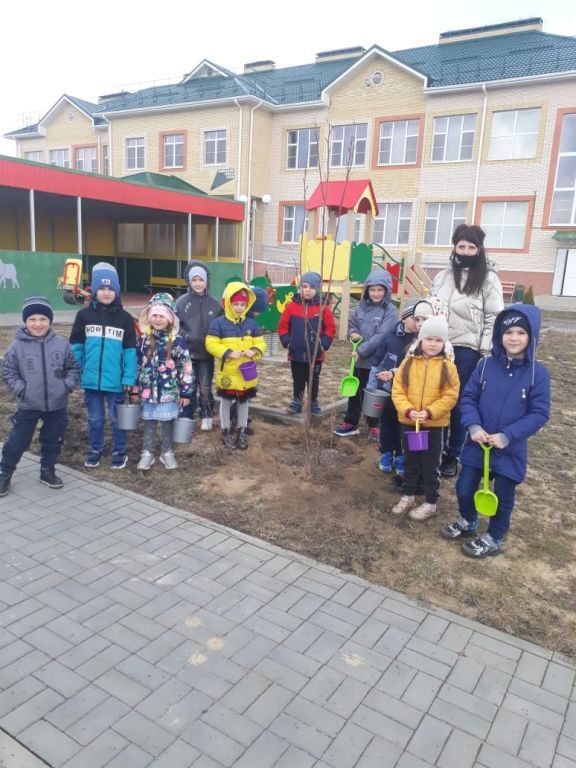 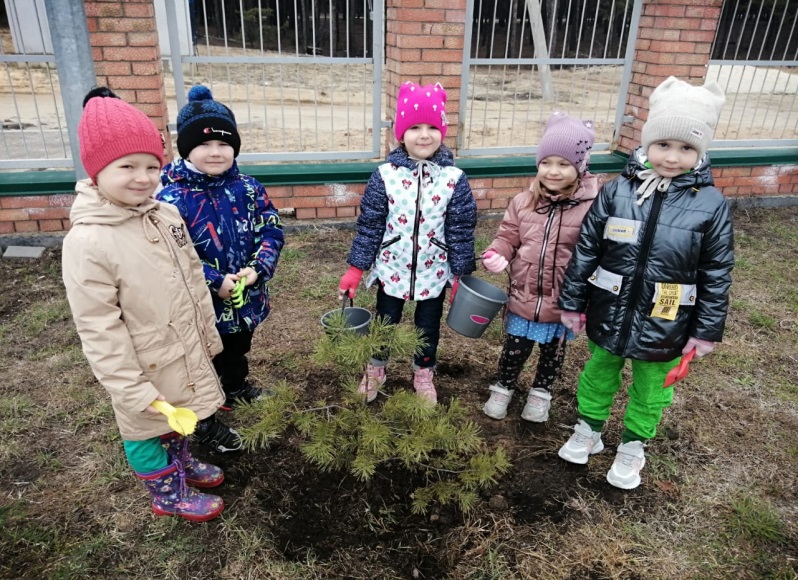 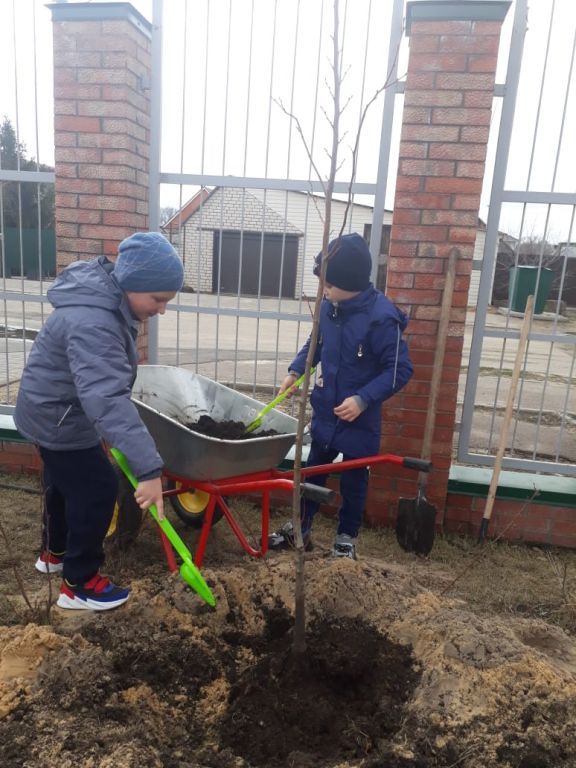 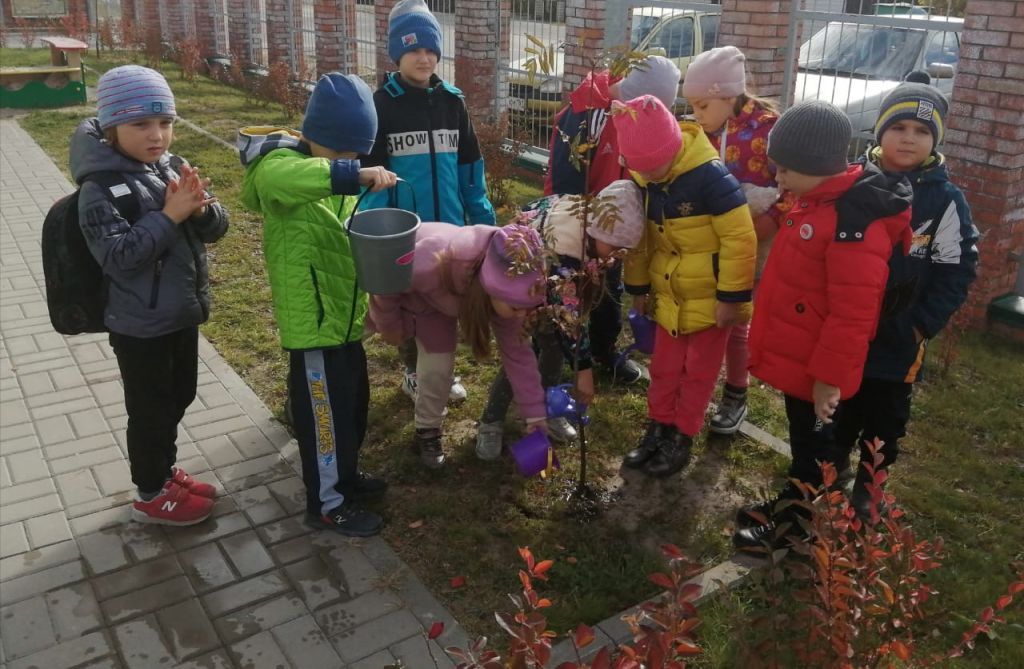 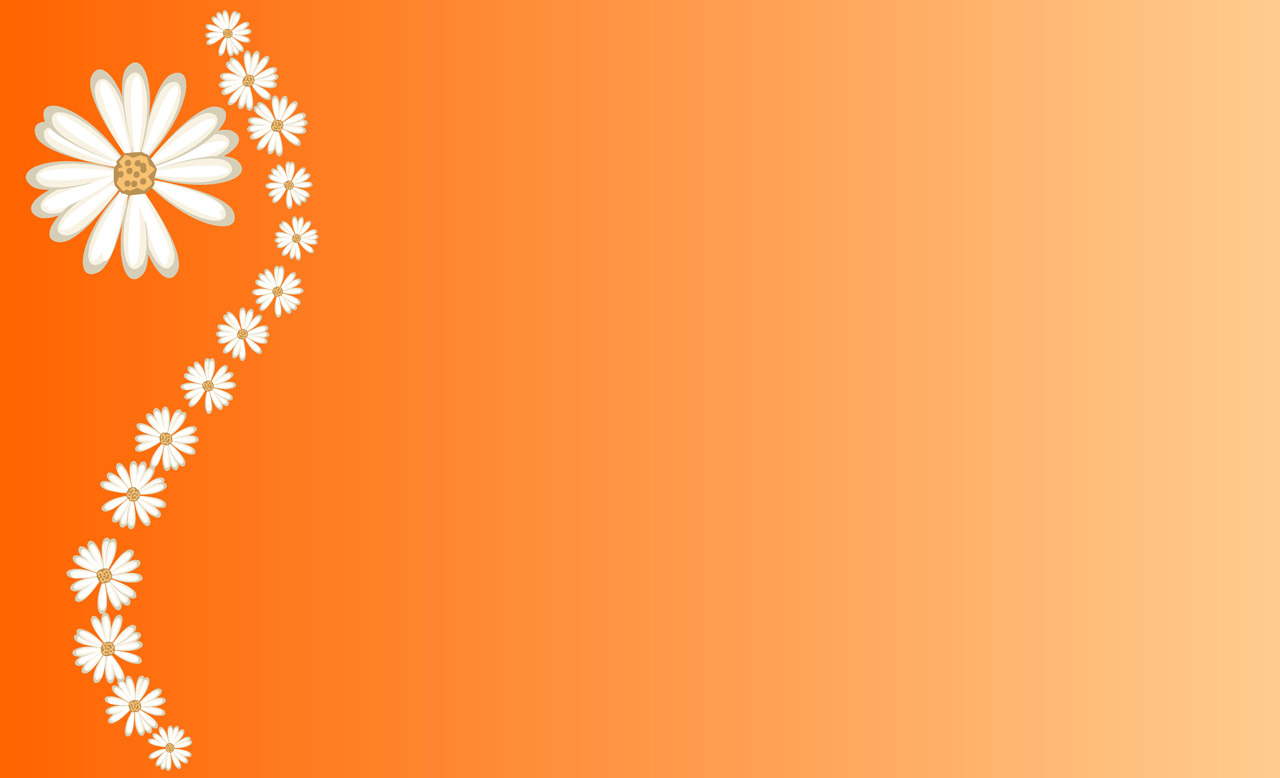 Акция «Сдай макулатуру, спаси дерево!»
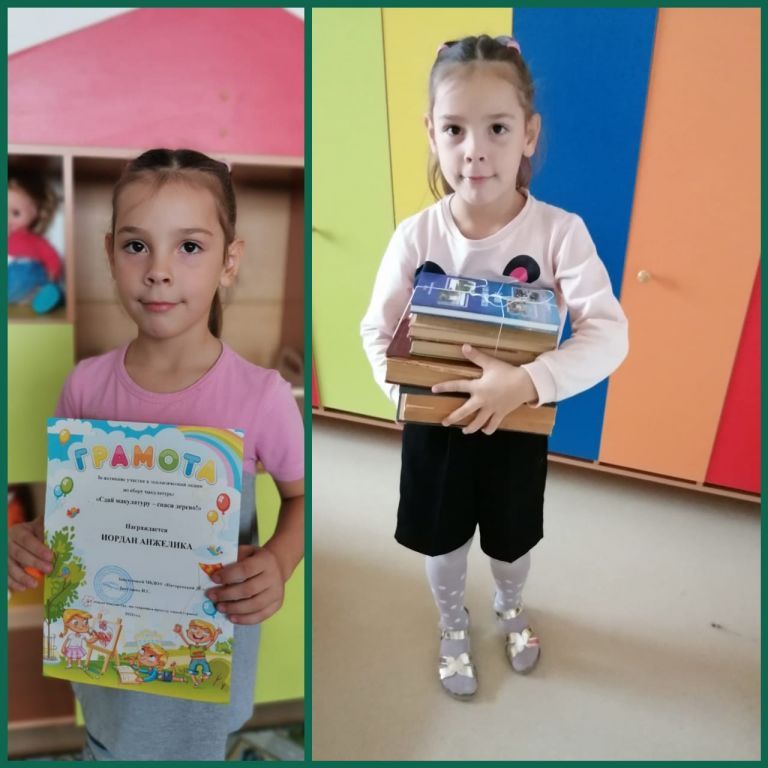 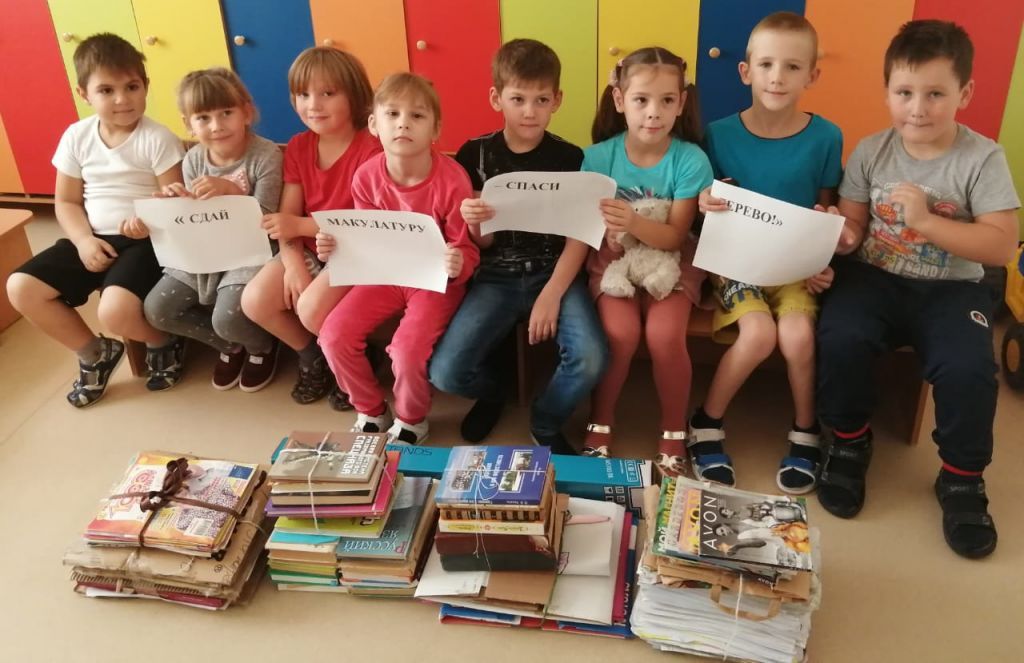 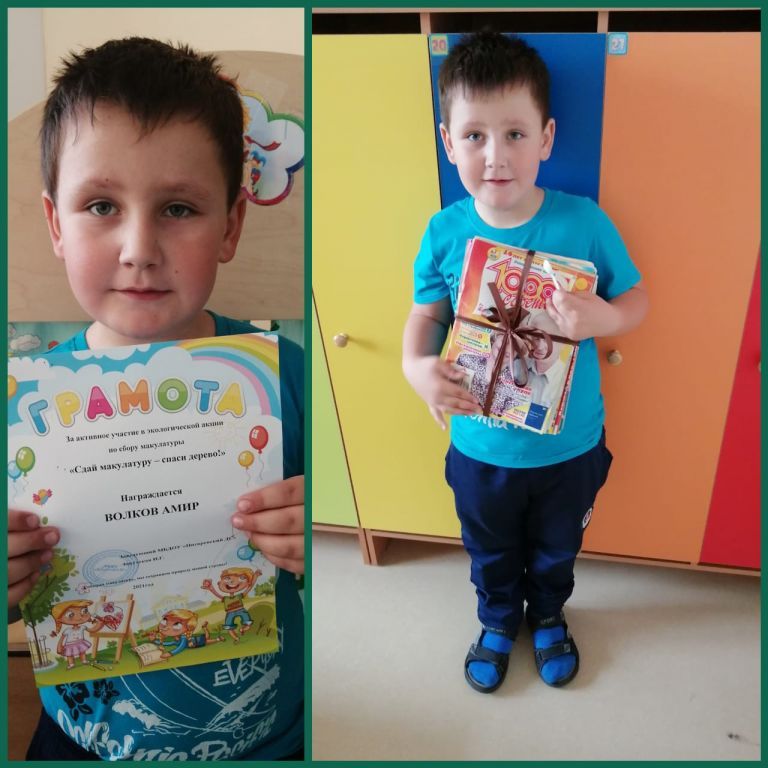 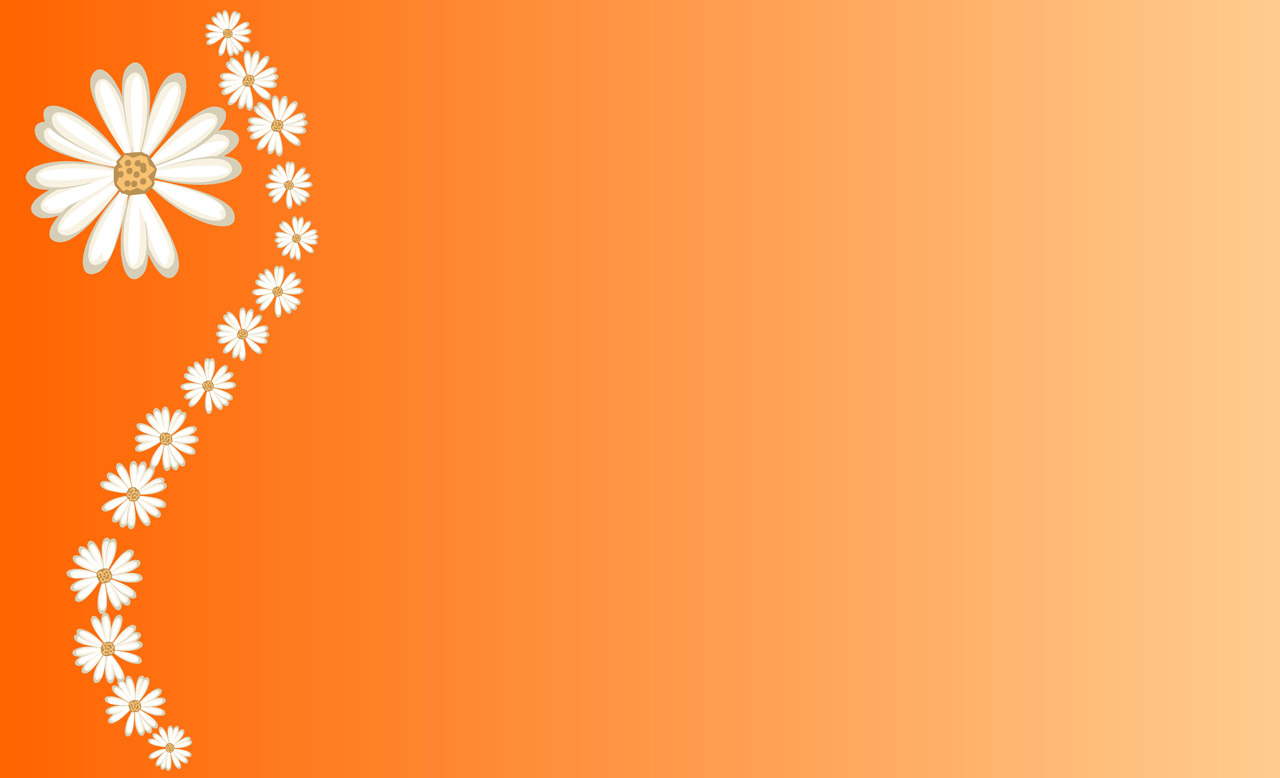 Акция «Сдай батарейку спаси ежика!»
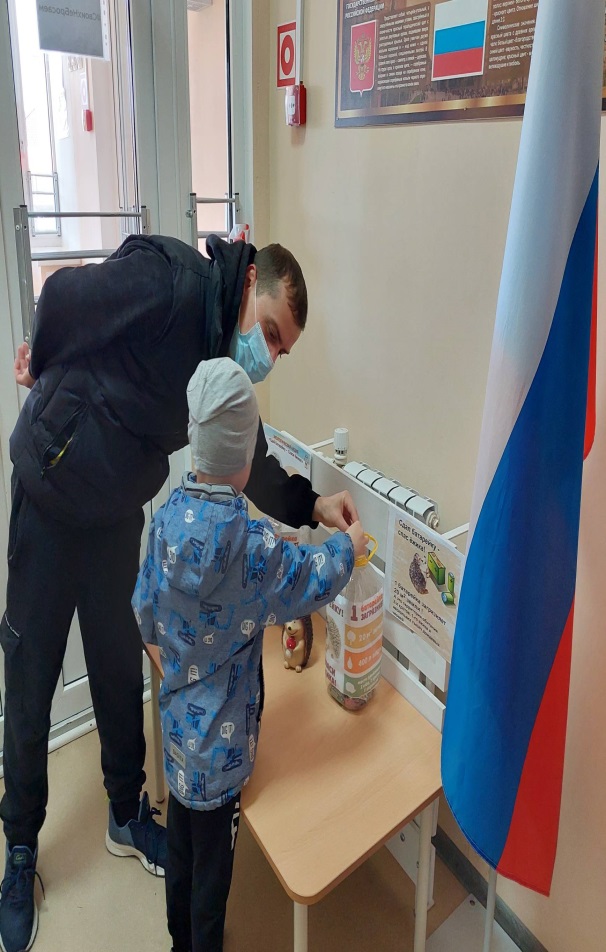 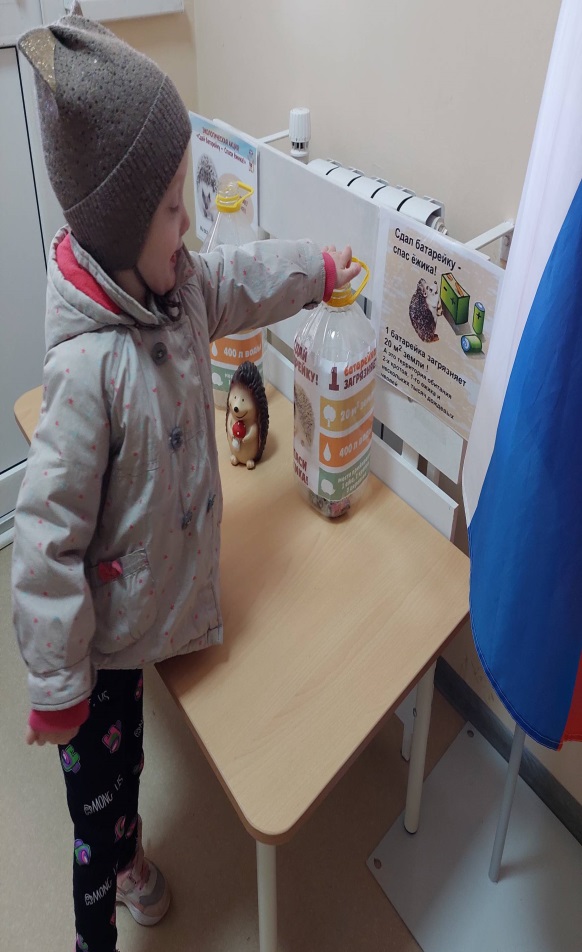 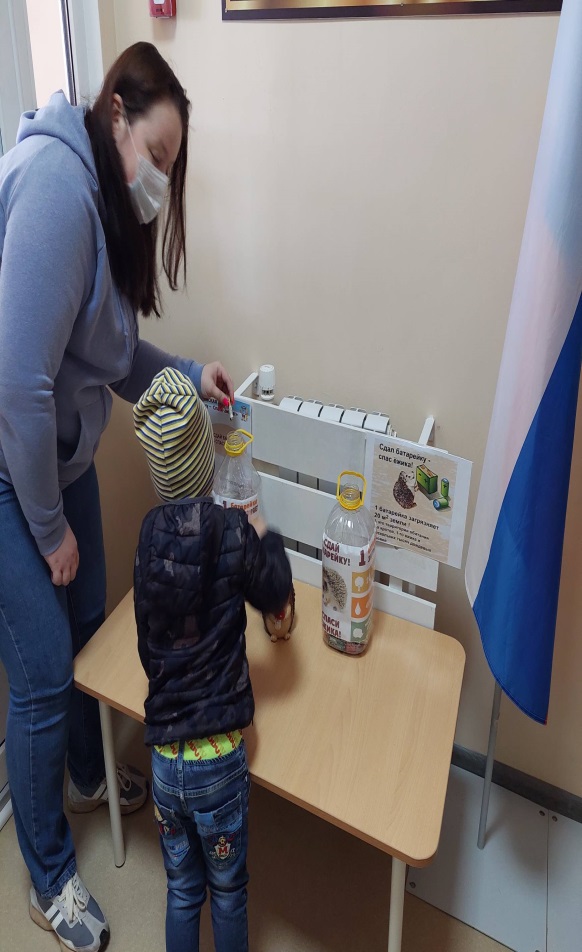 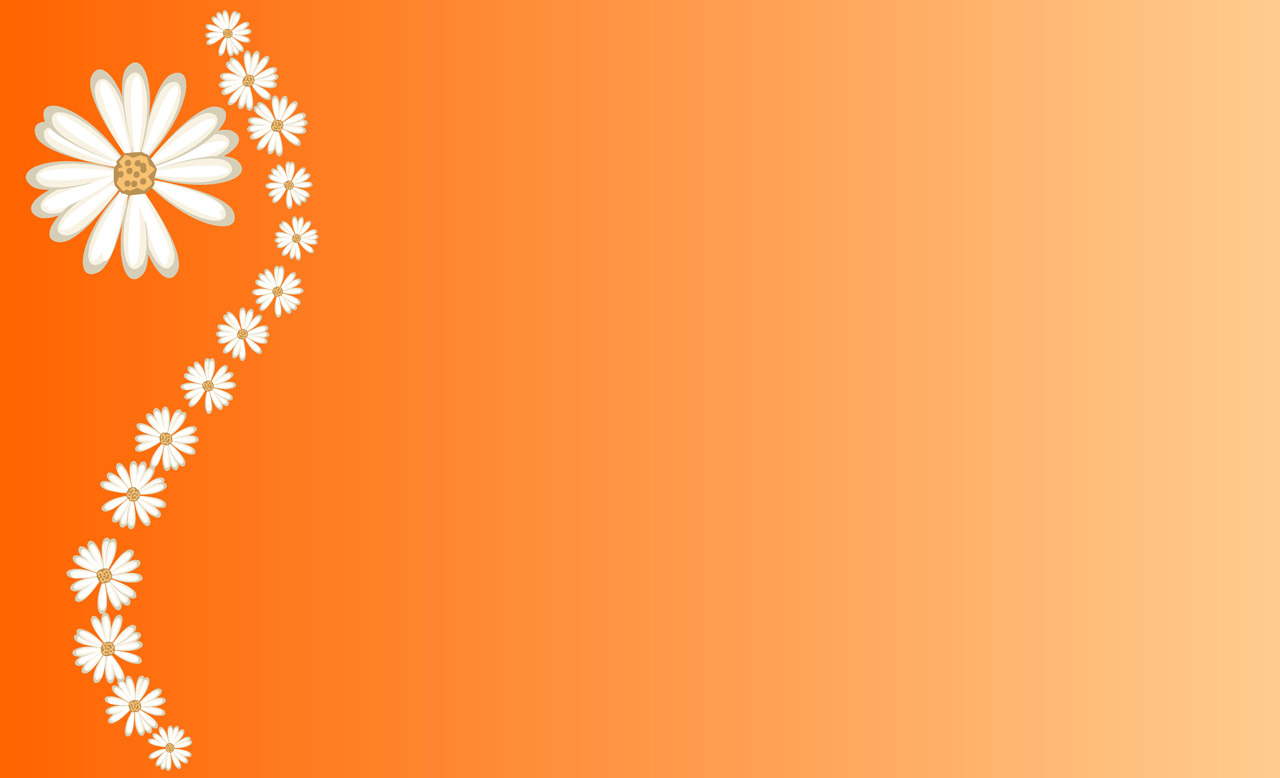 Диплом за 1 место во Всероссийской викторине «Экология нашей планеты»
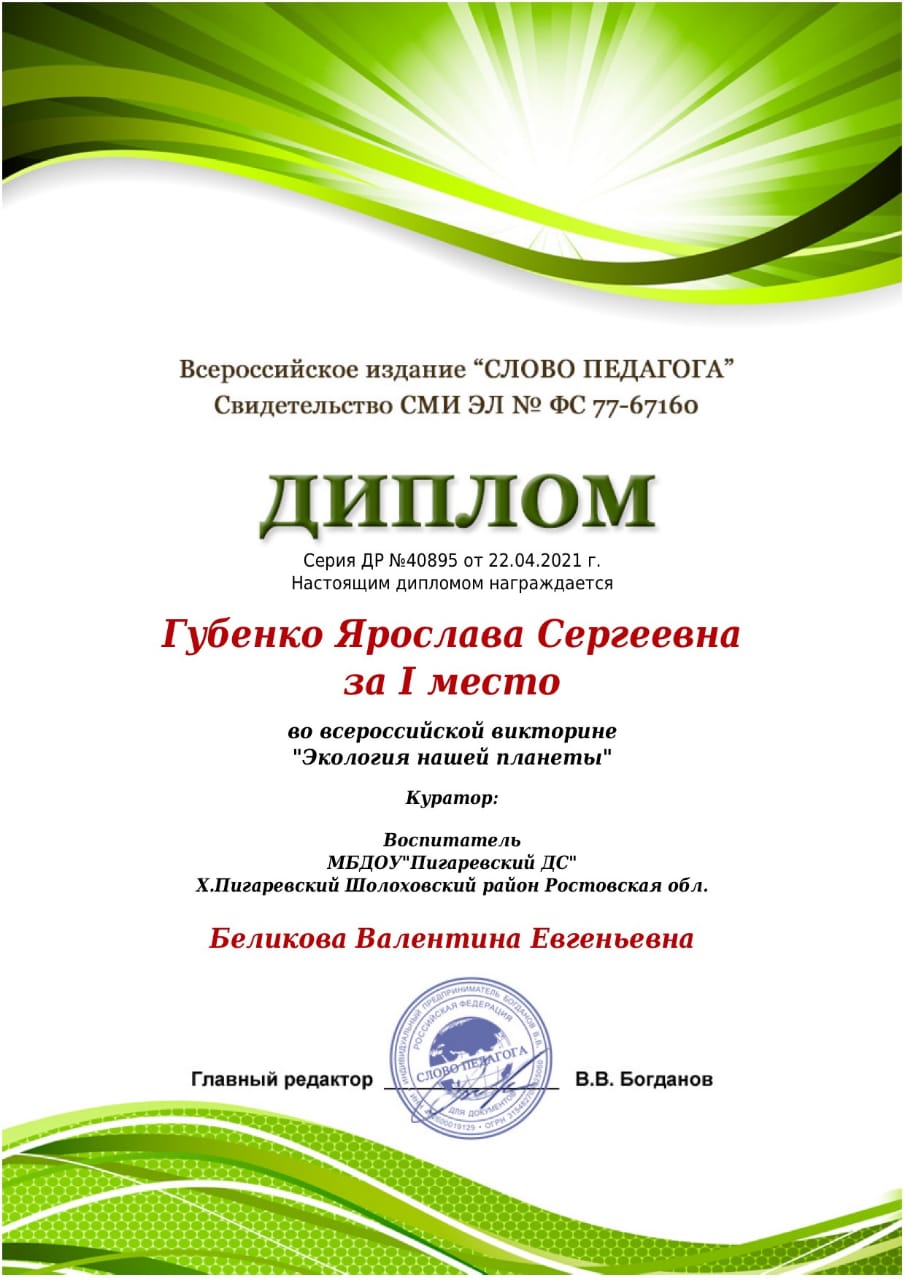 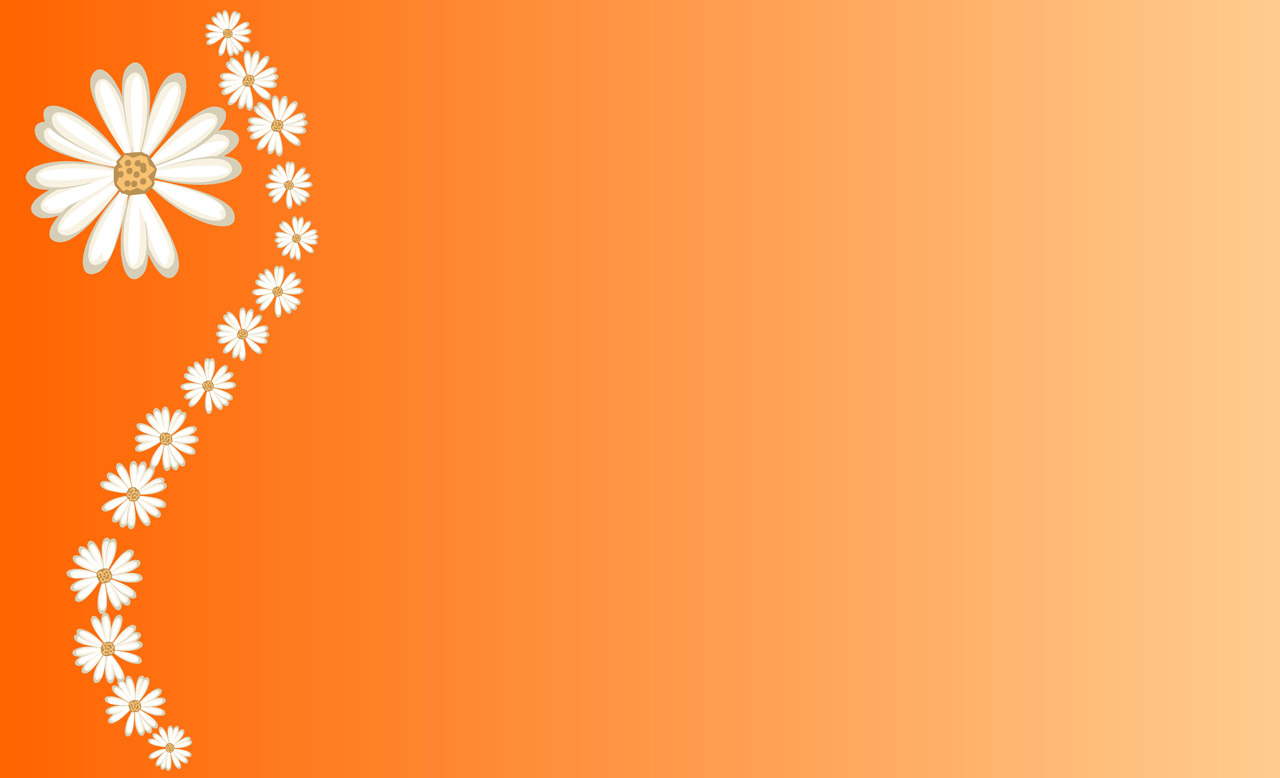 Конкурс поделок из бросового материала «Вторая жизнь!» во взаимодействии с родителями
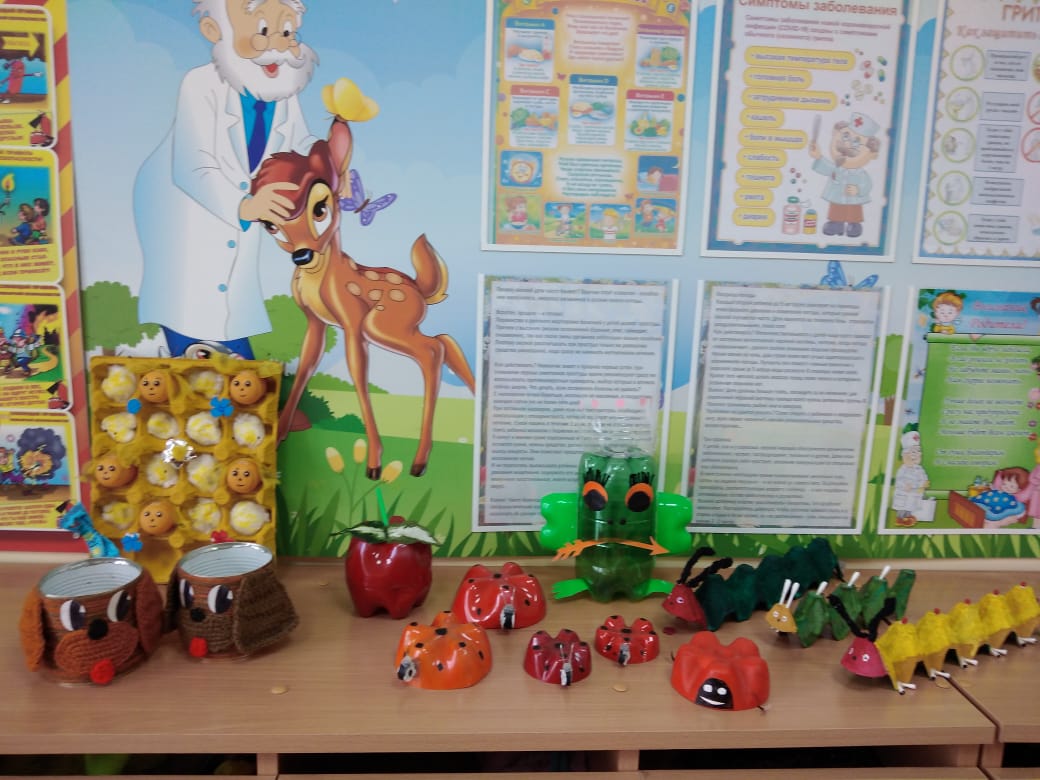 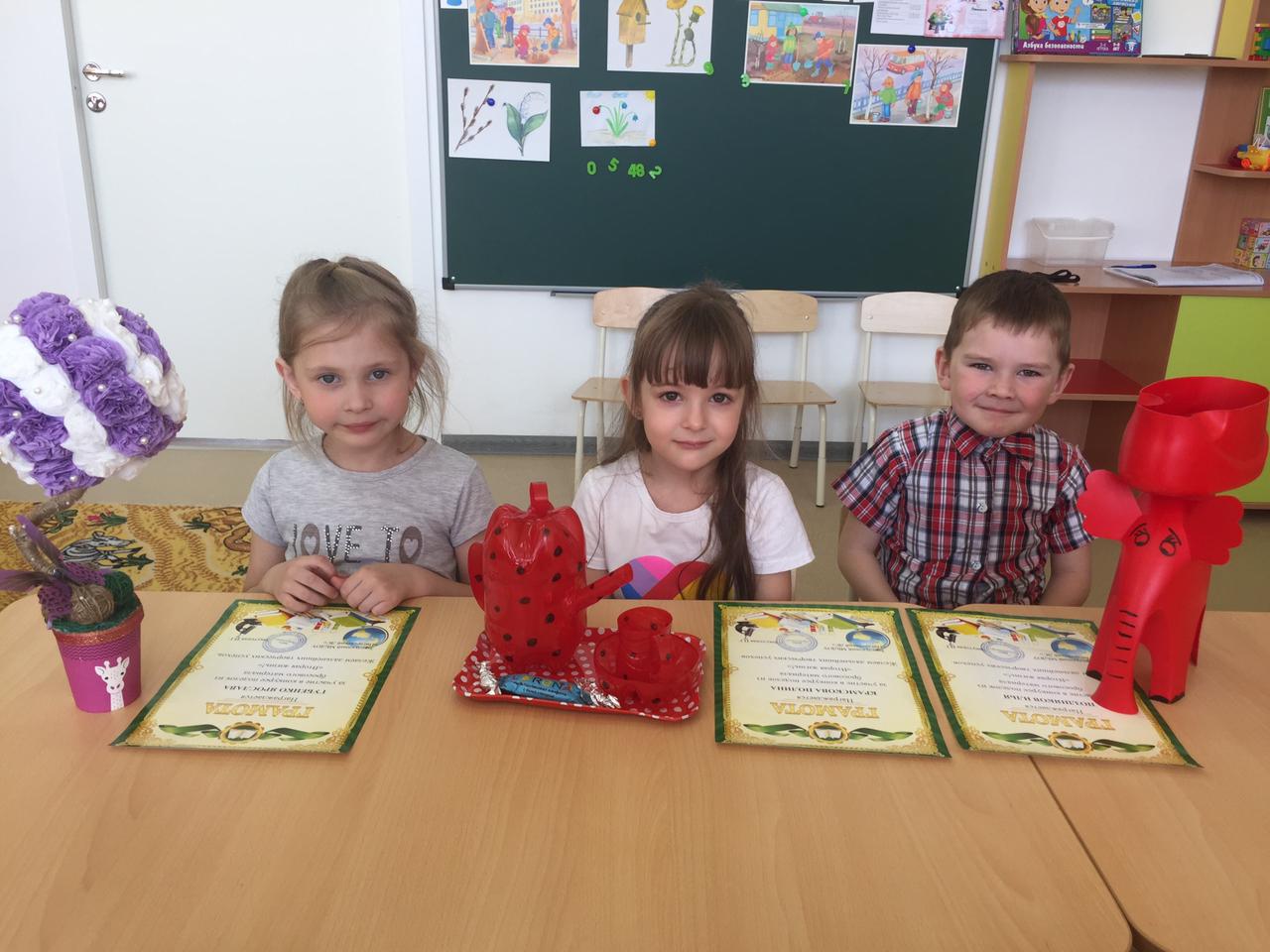 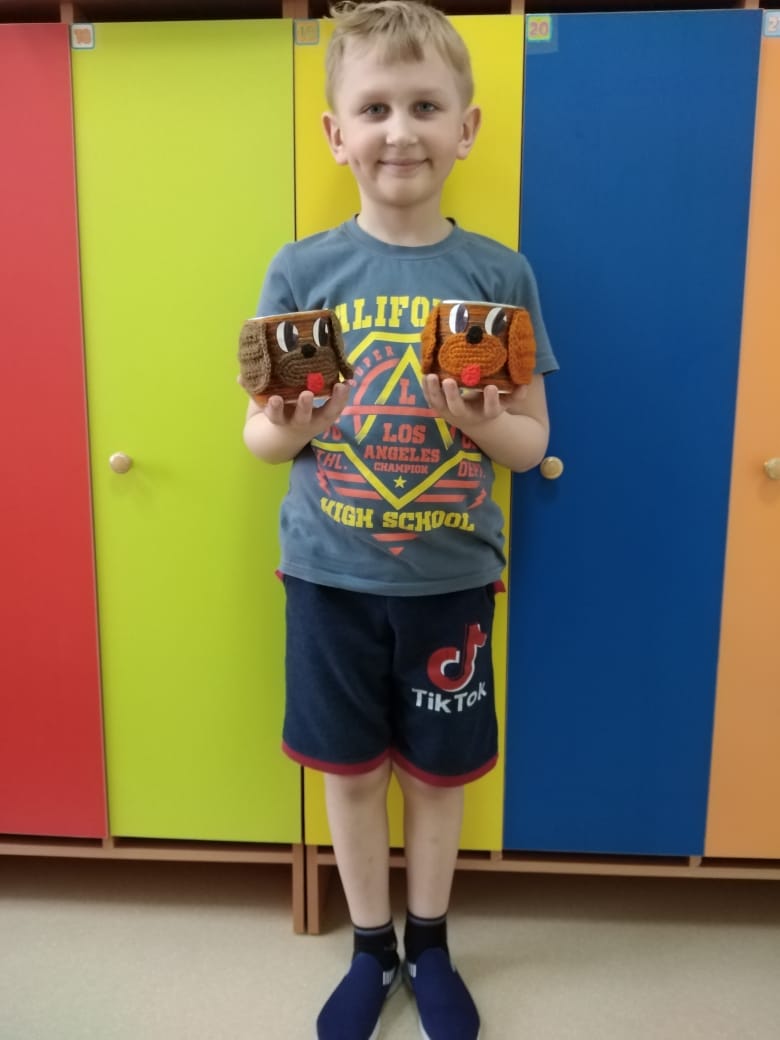 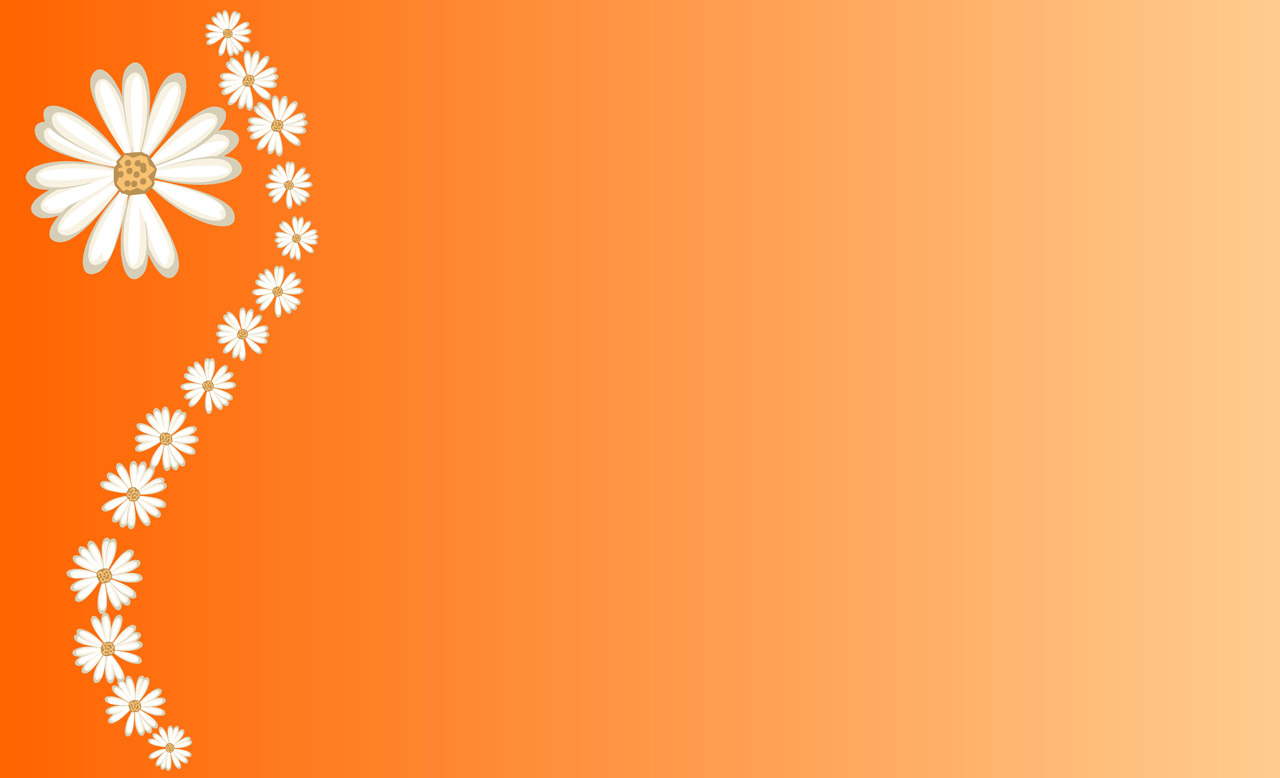 Работа с родителями буклеты «Как научить ребенка любить природу
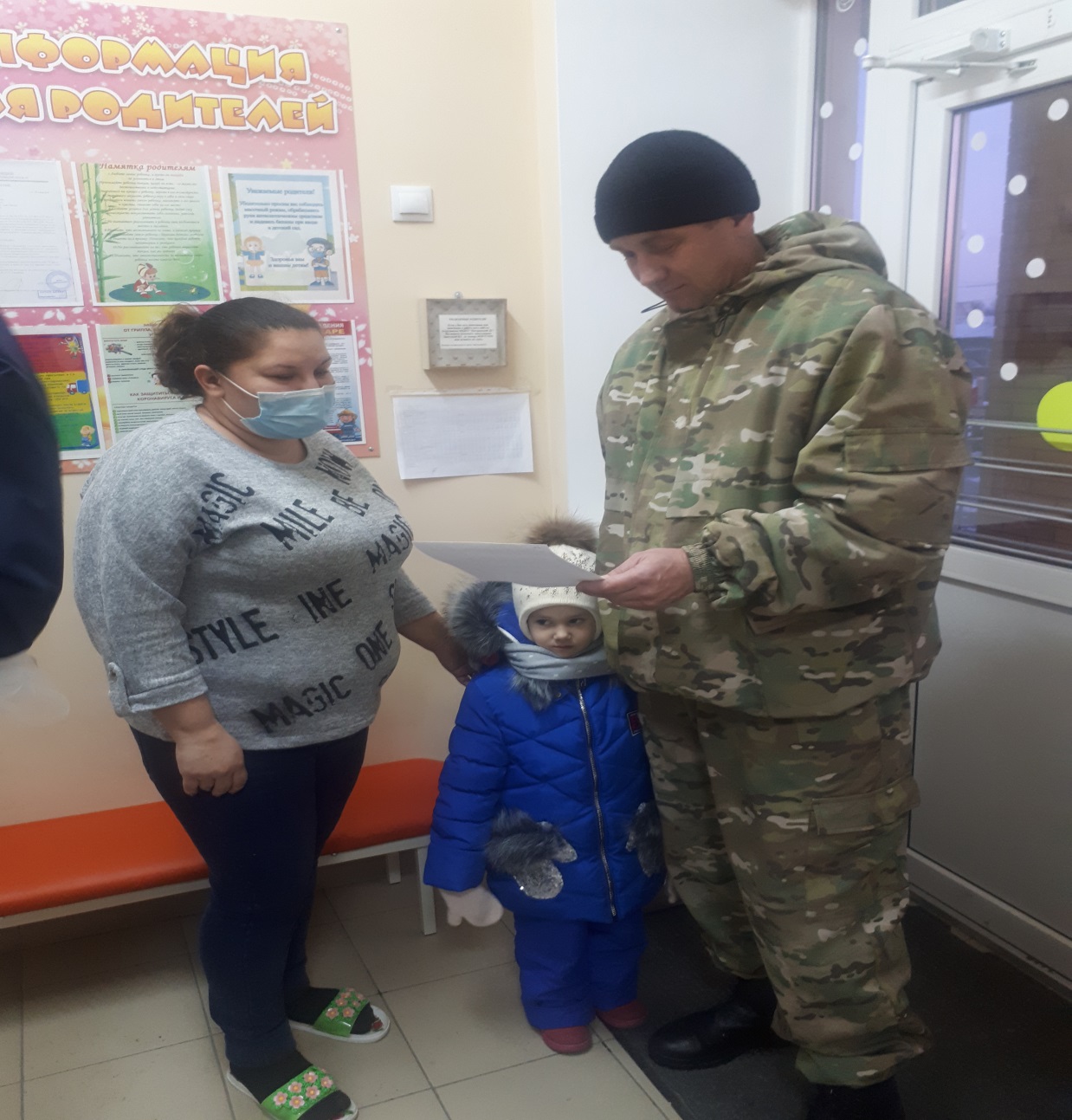 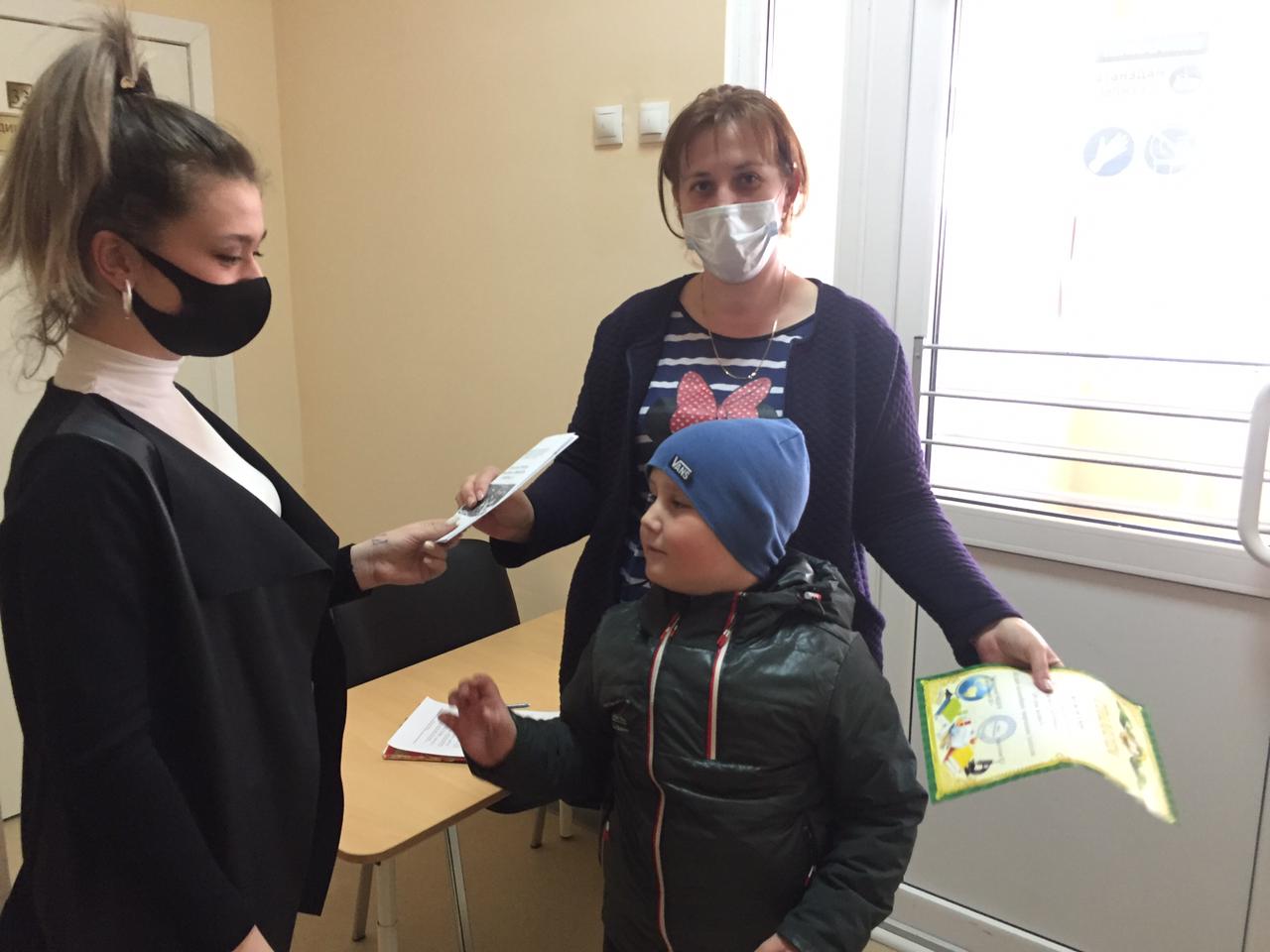